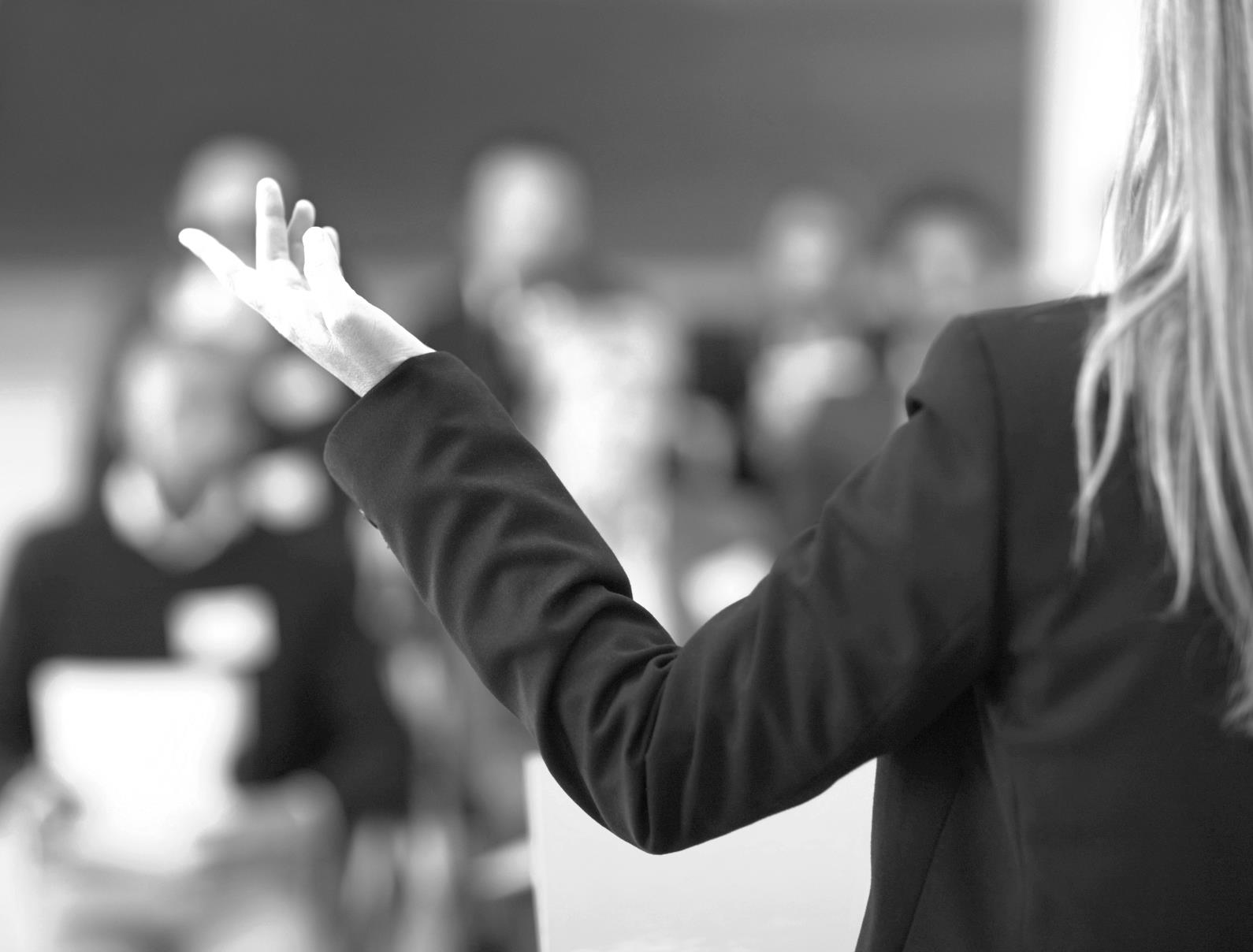 극장애니메이션
이은진
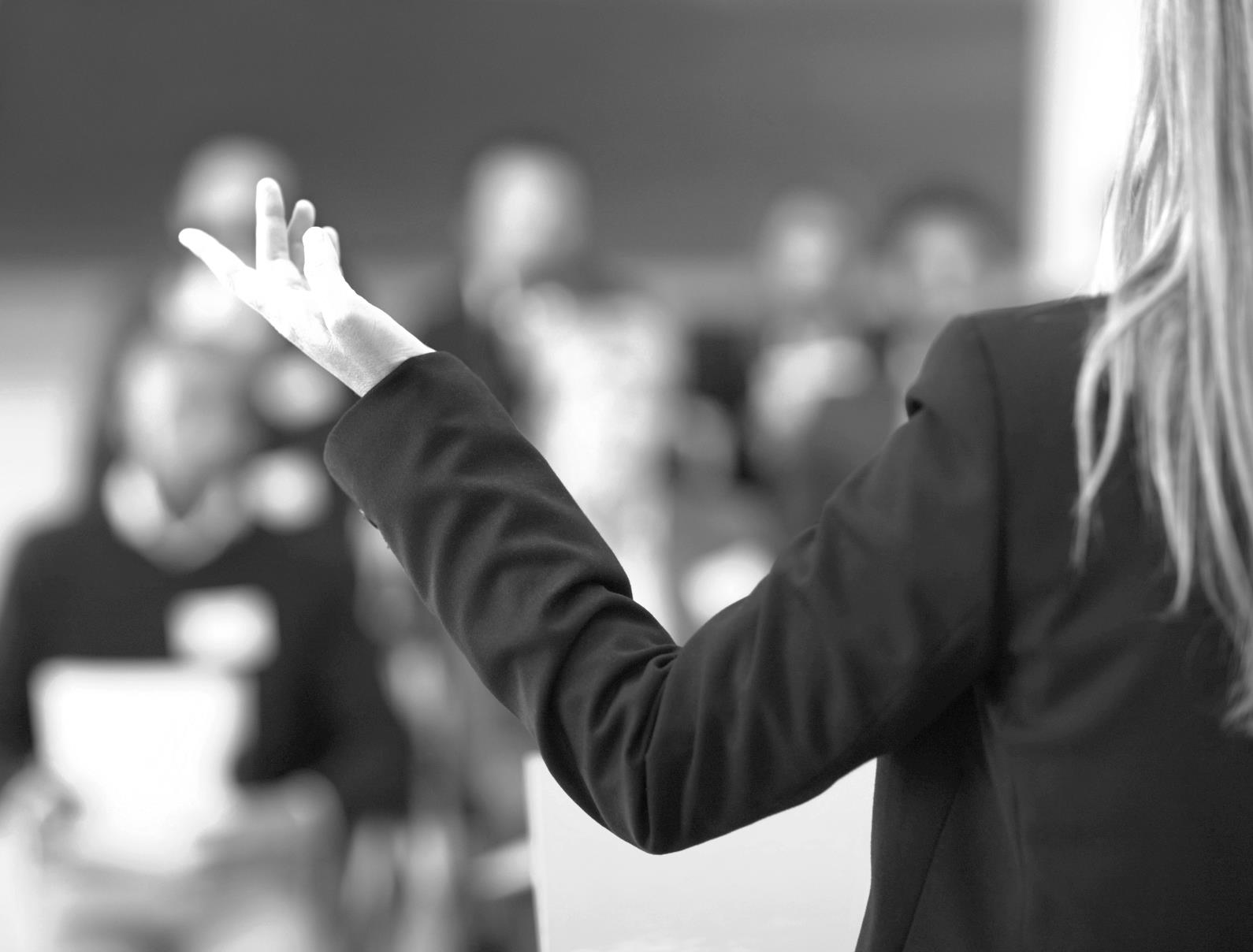 극장 애니메이션
극장 상영용

대규모 스튜디오와 자금

높은 완성도
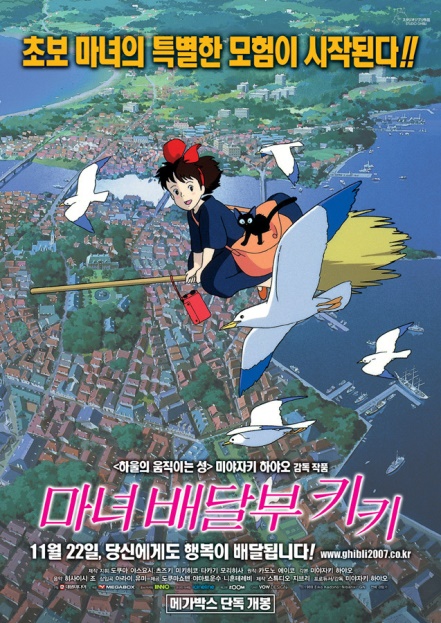 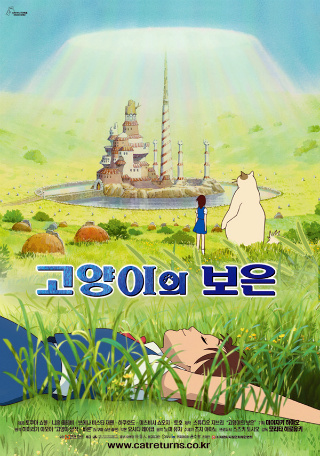 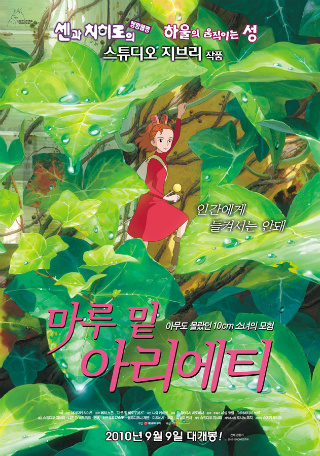 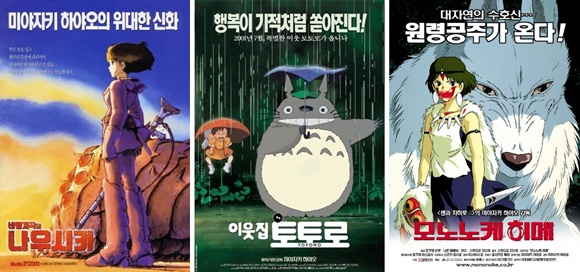 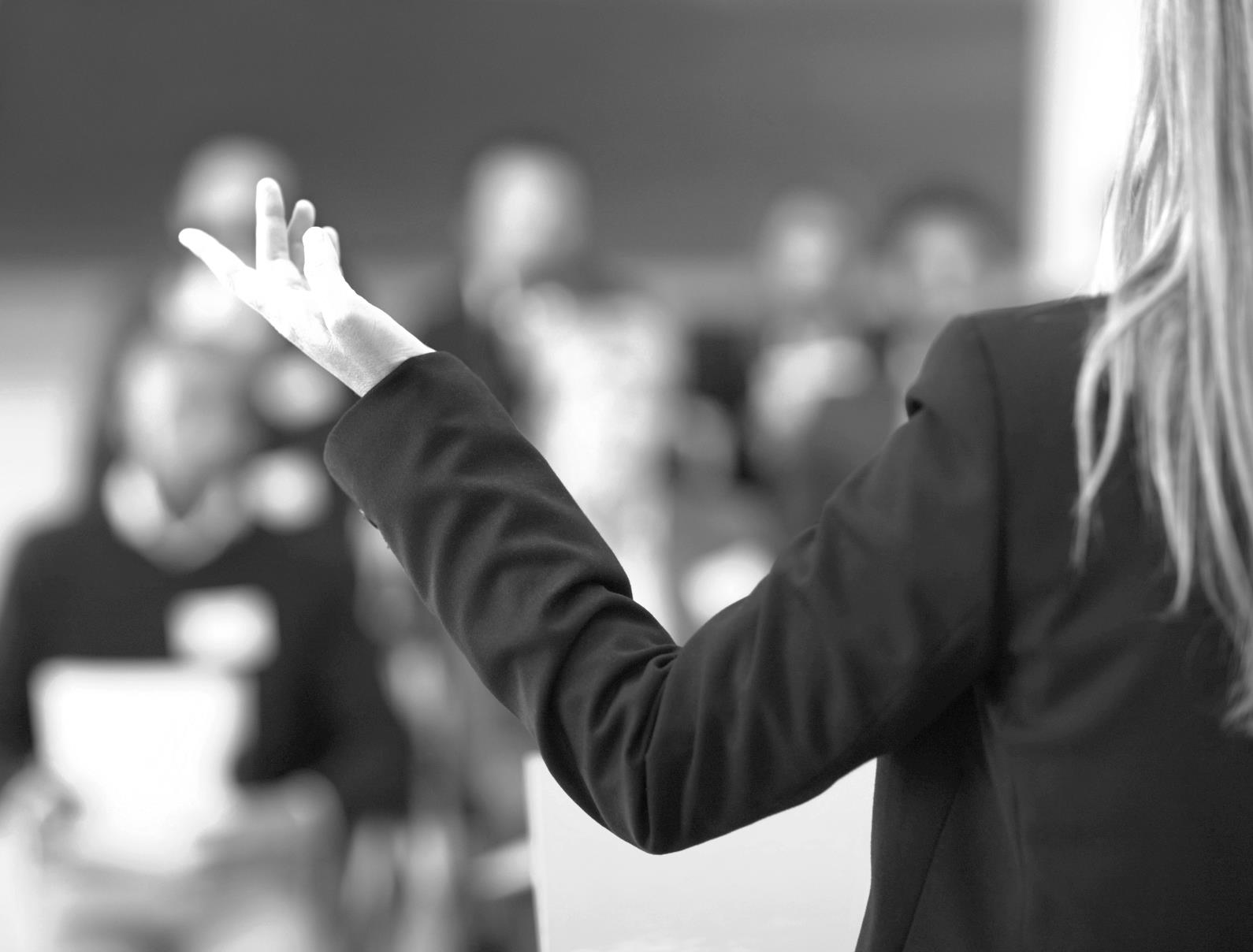 차이점
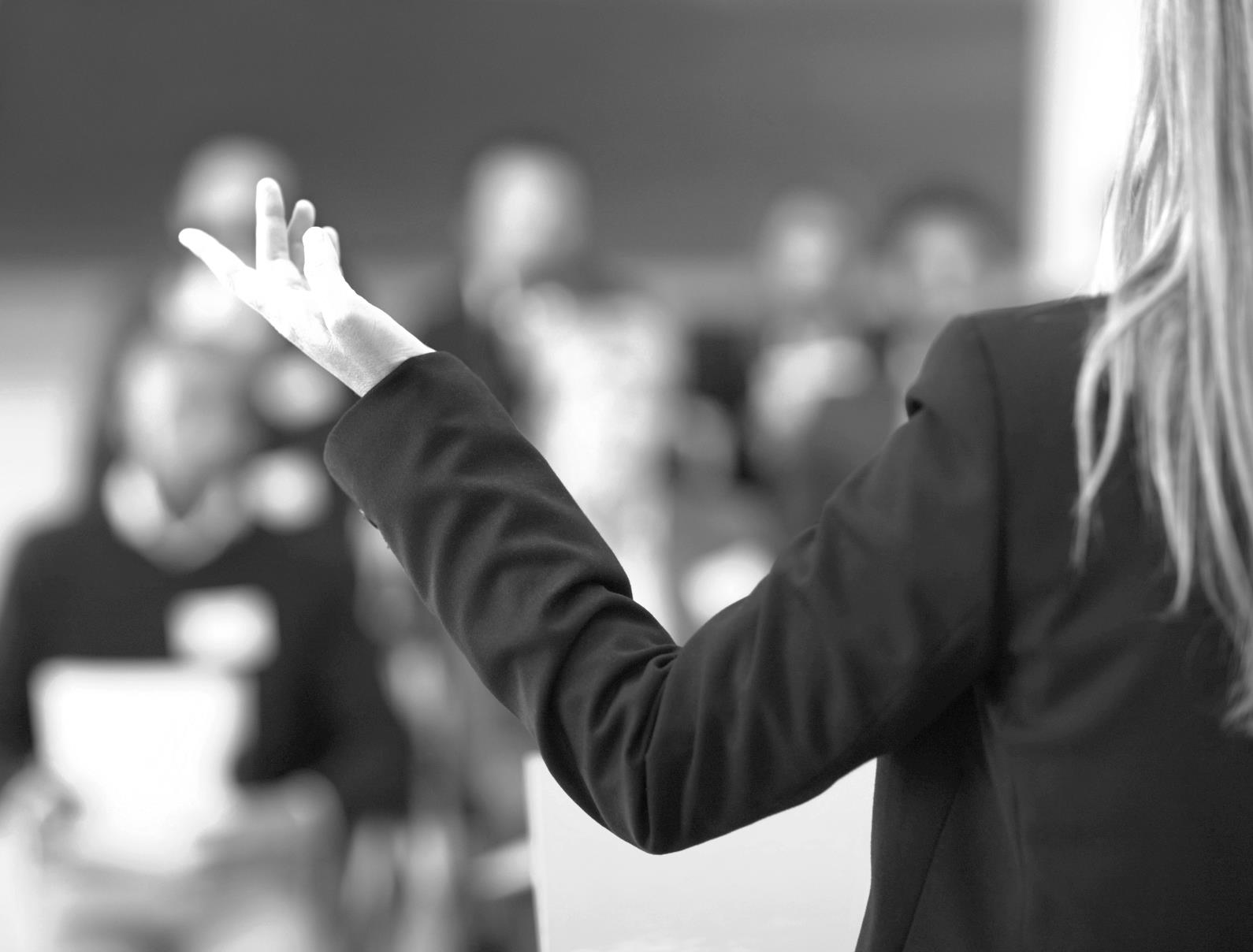 유명 작가
<미야자키 하야오>
<다카하타 이사오>
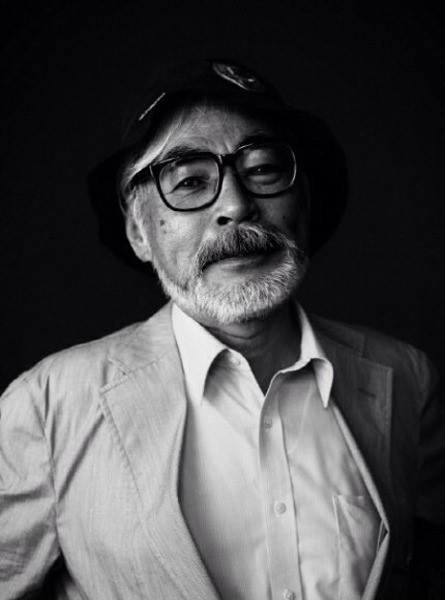 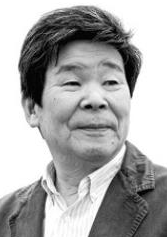 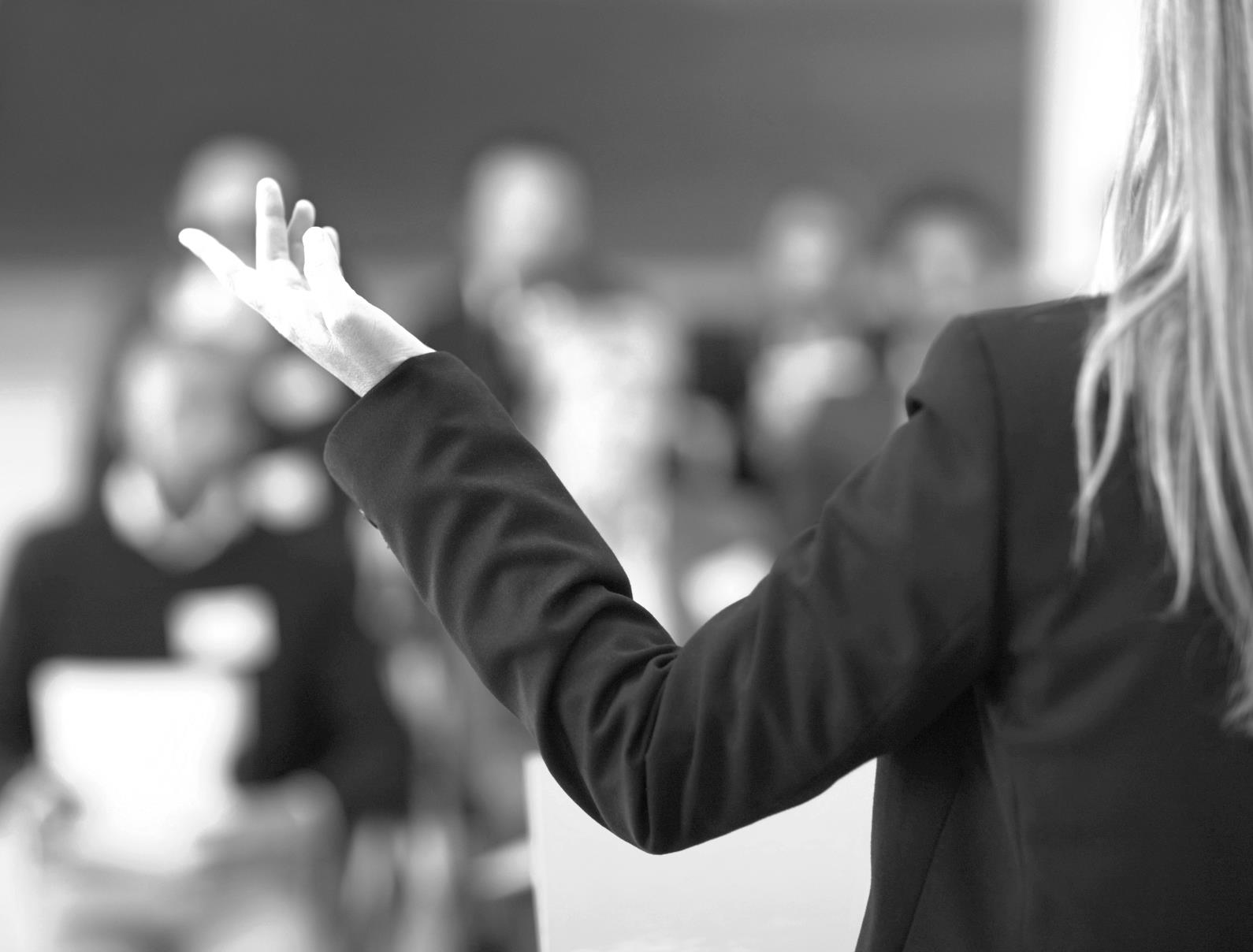 특징
등장인물은 거의 역동적, 현실을 바꿀 능력을 가짐

선과 악으로 쉽게 나누어 묘사하기 어려움

여성주의적 성격이 있으며 주로 어린 시절을 다룸

숲과 나무는 꾸준히 등장하는 소재

환경주의와 지구 생태계의 연약한 모습을 강조함

전쟁을 반대하는 반전(反戰)사상을 드러냄

비행(Flying)은 자주 등장하는 요소
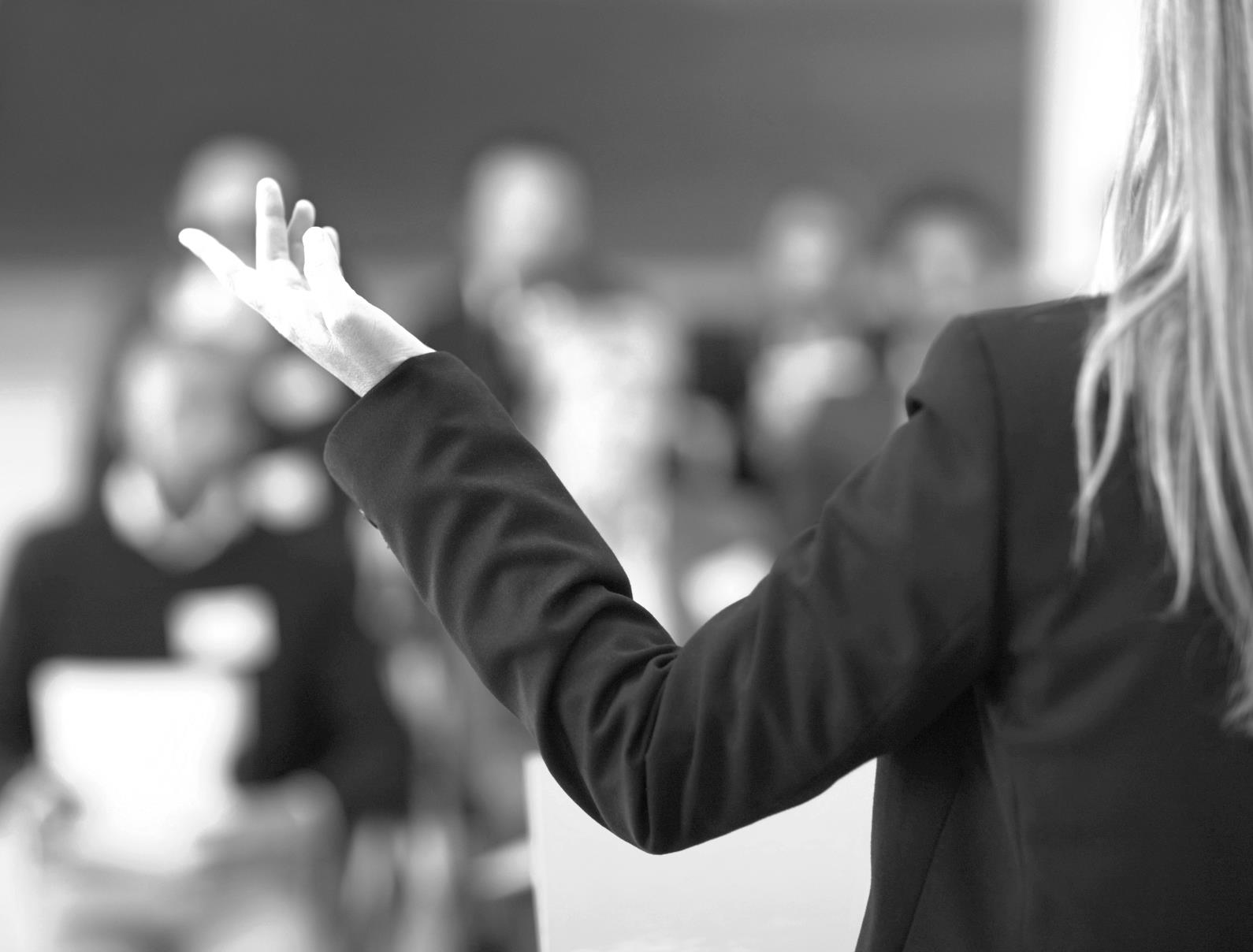 유명 작품
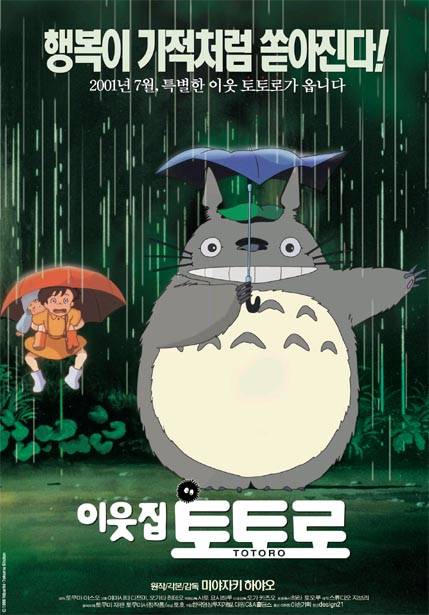 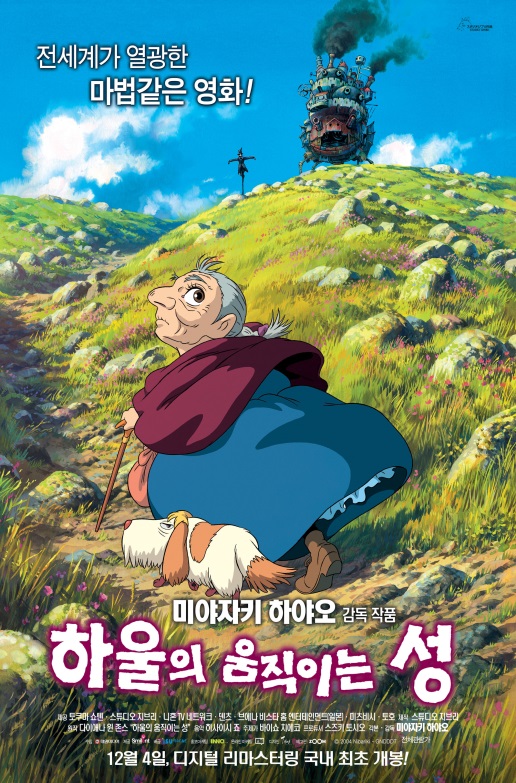 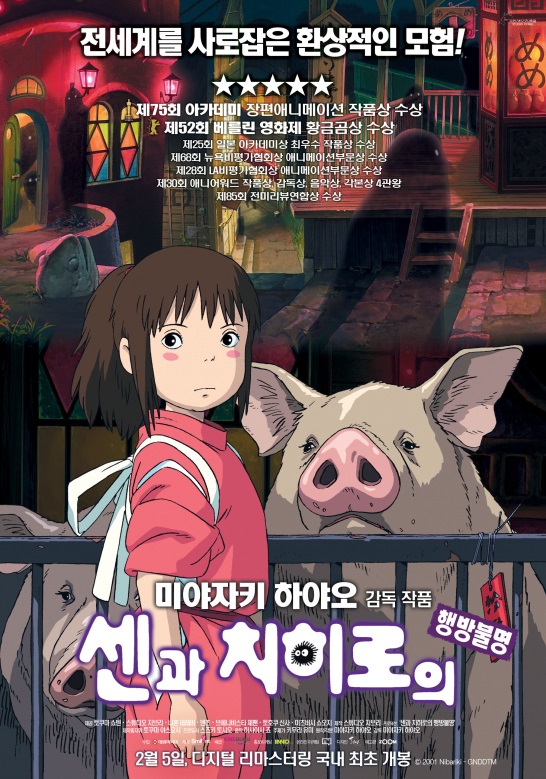 이웃집 토토로
하울의 움직이는 성
센과 치히로의 행방불명
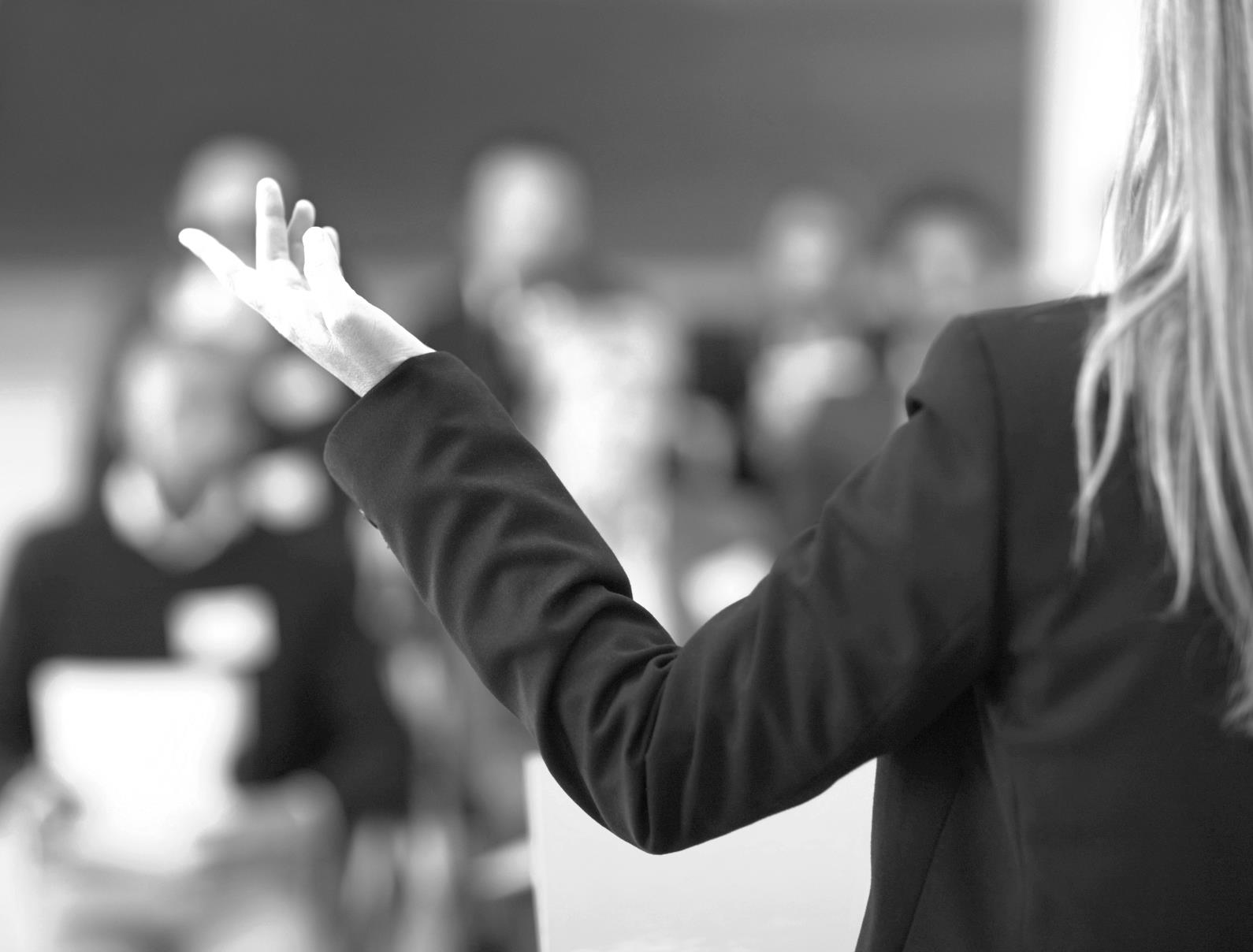 유명 작품
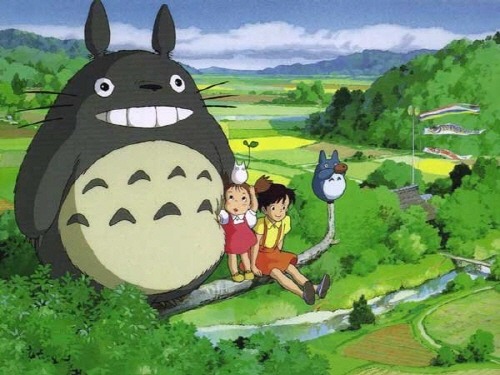 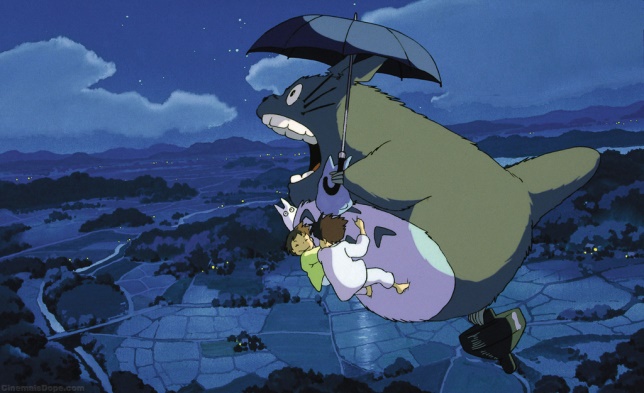 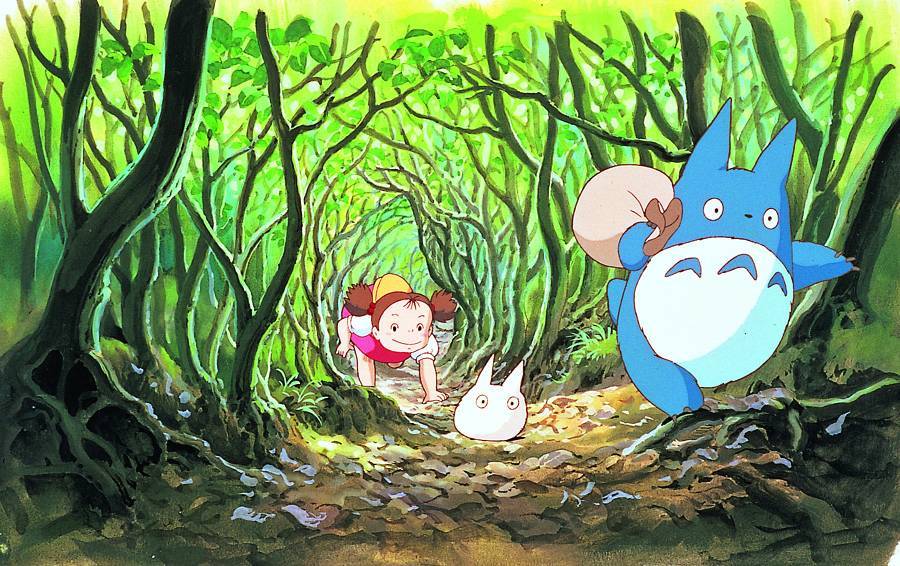 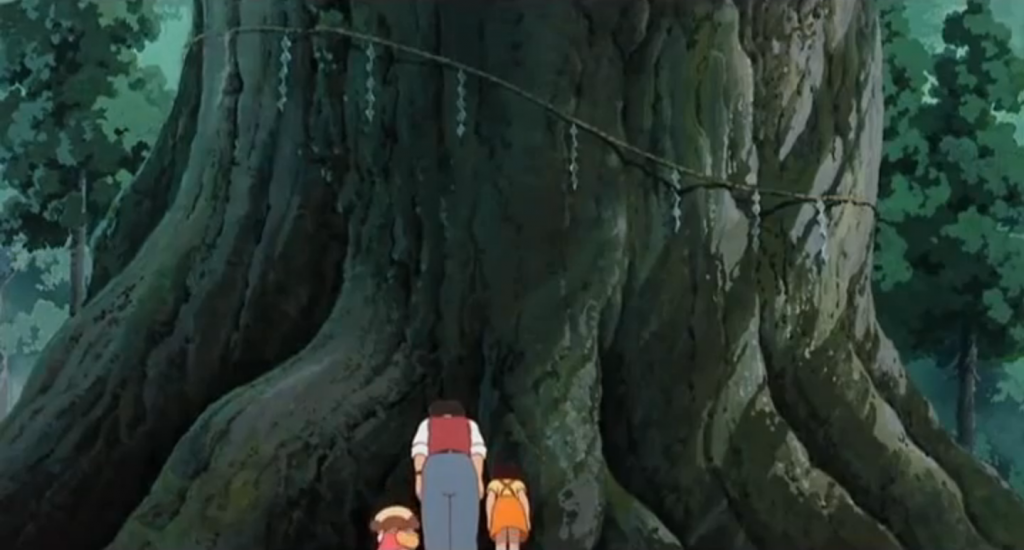 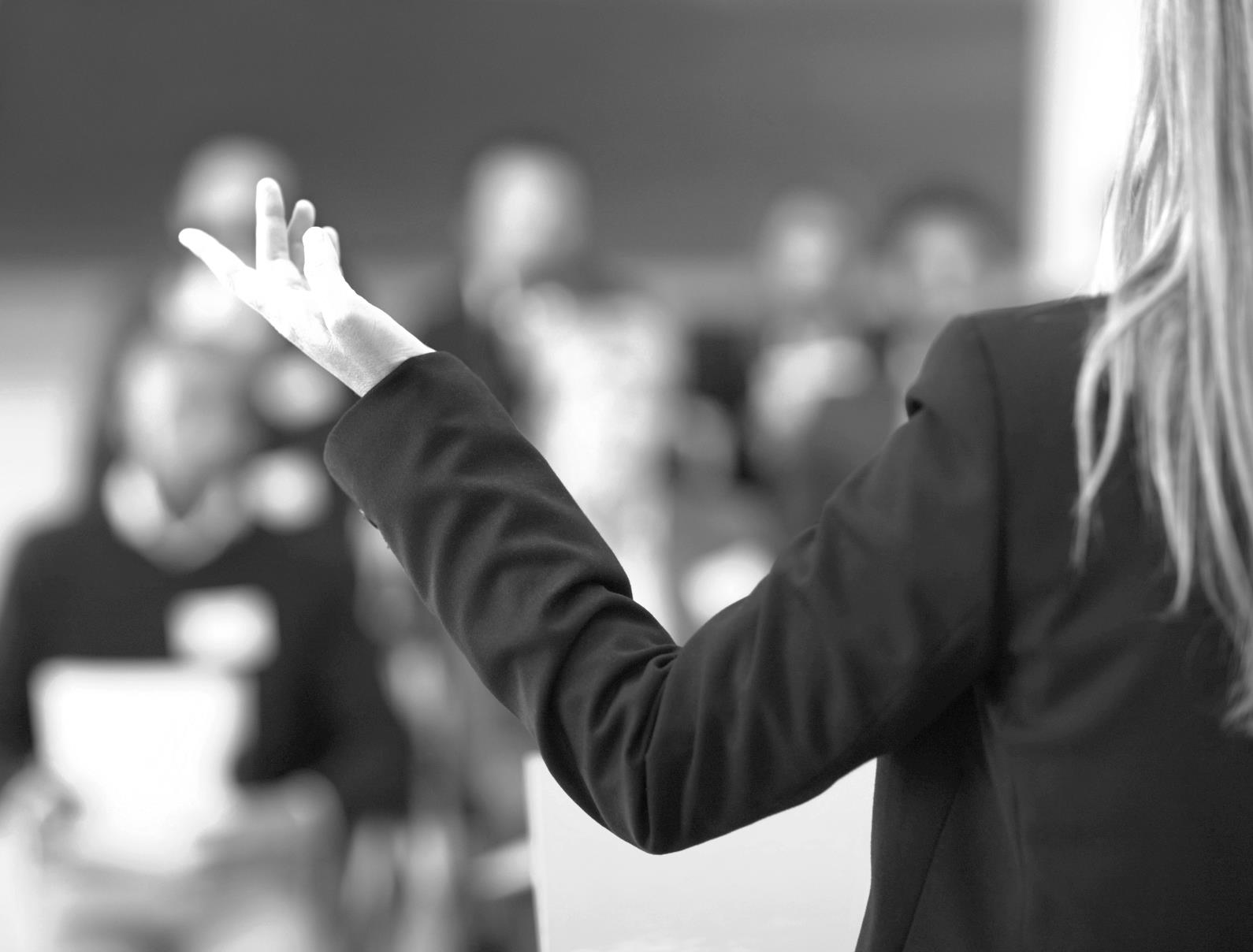 유명 작품
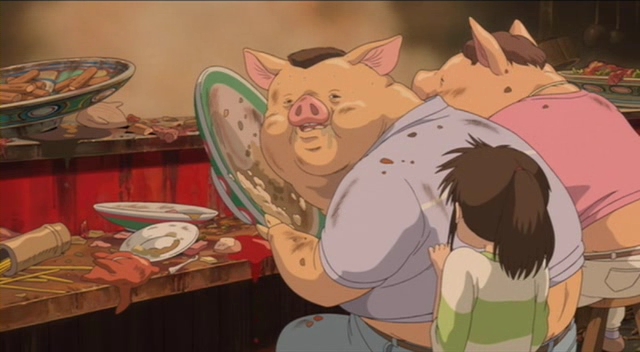 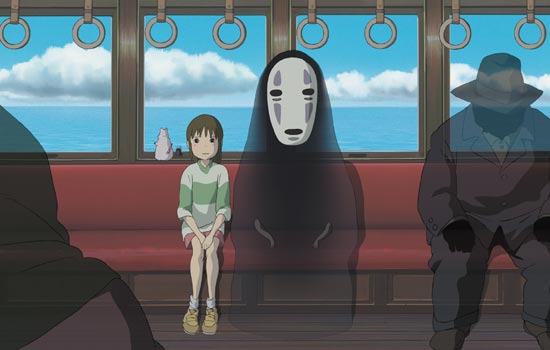 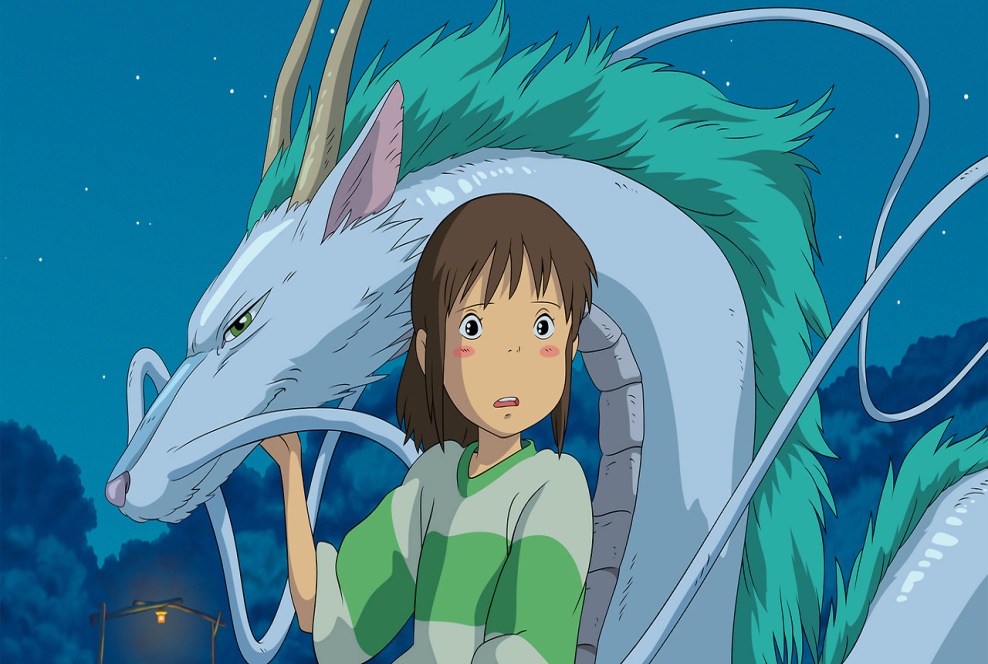 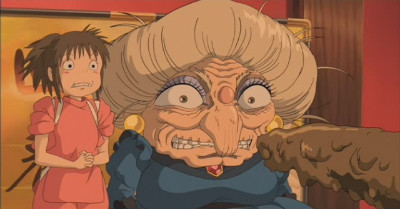 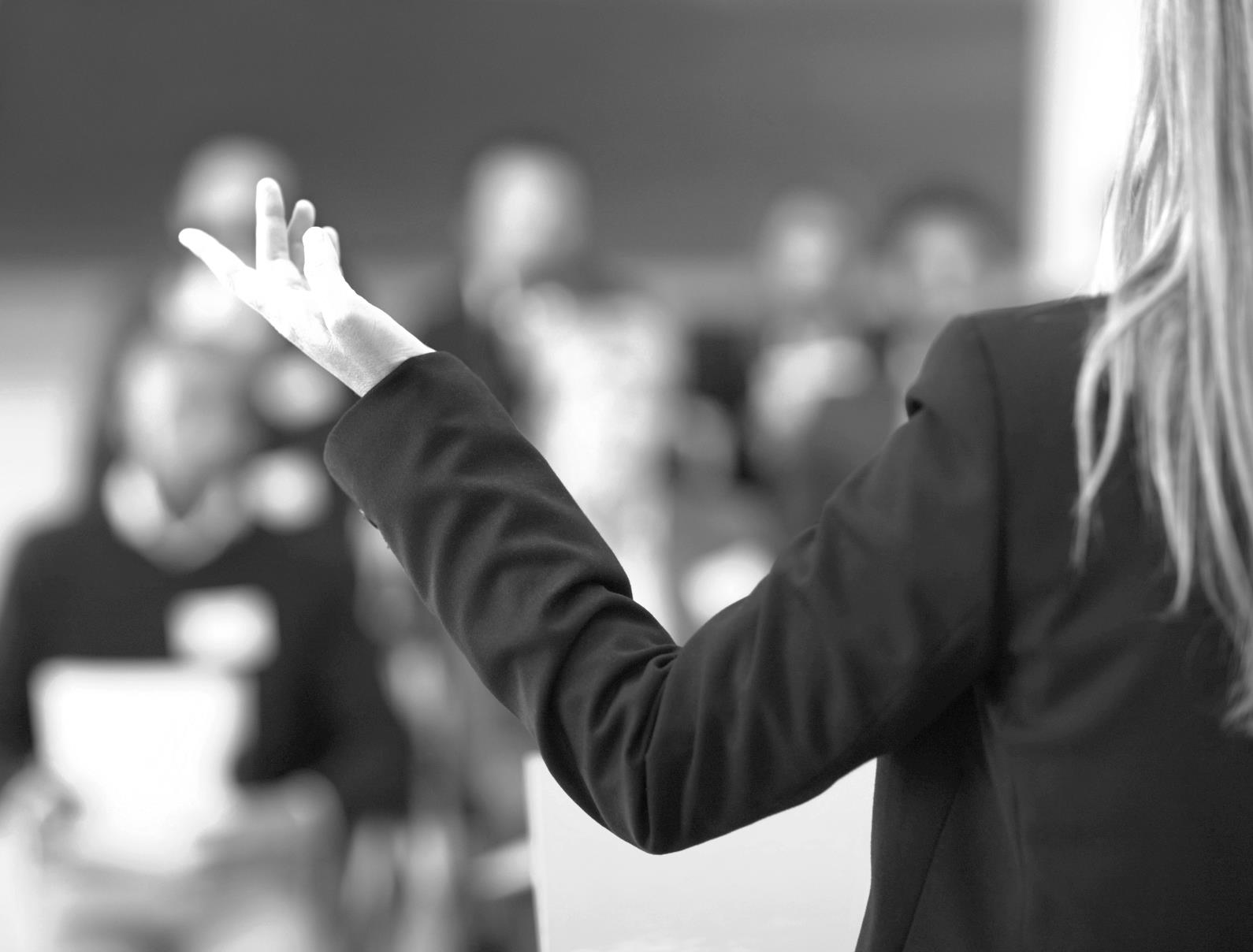 유명 작품
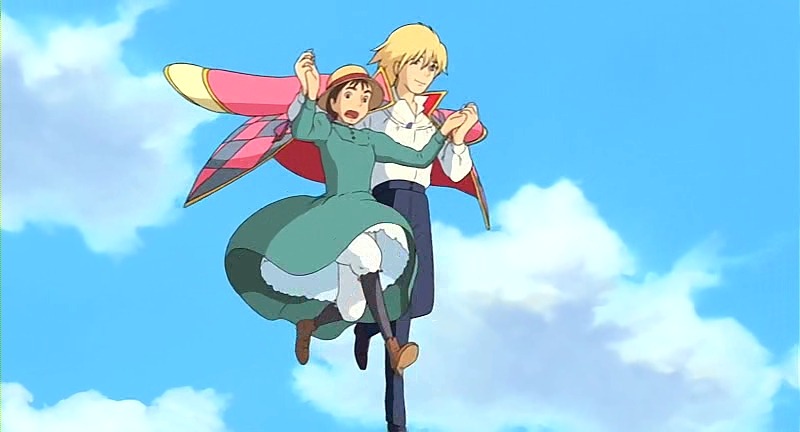 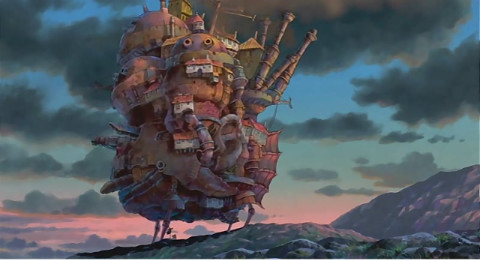 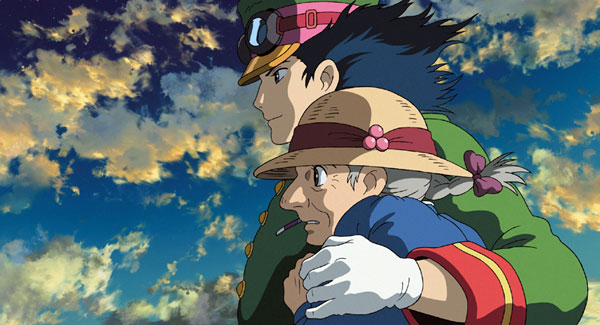 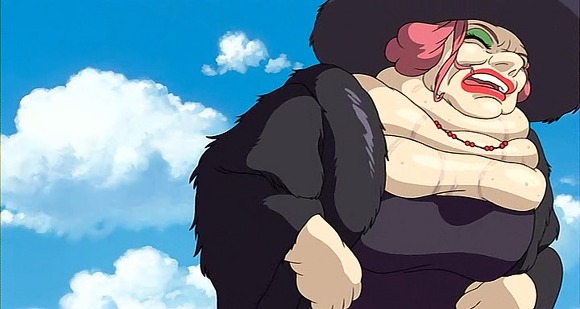 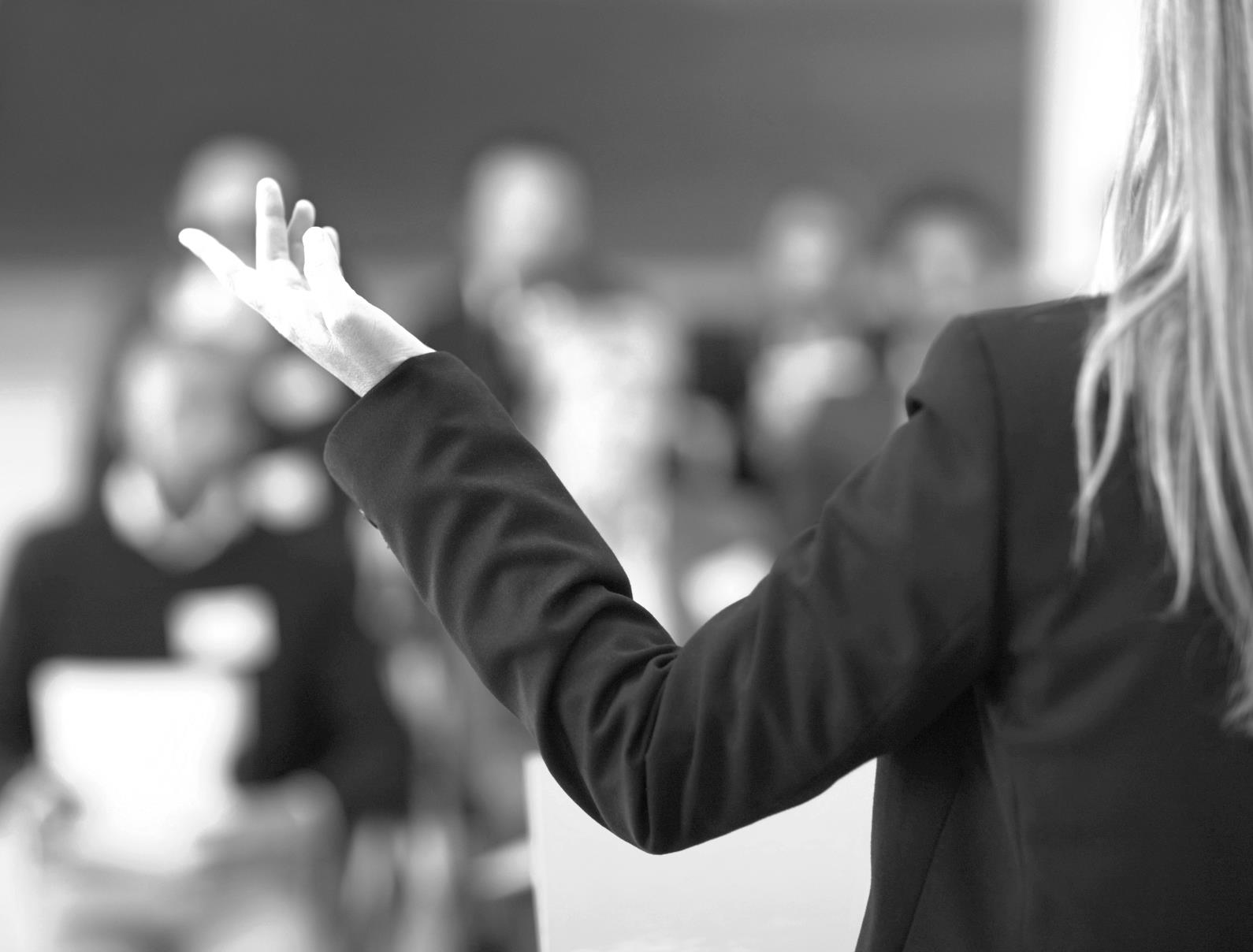 사랑받는 이유
감성적이고 따뜻한 느낌 -> 힐링과 여유

모험적이고 생동감 -> 궁금증과 흥미
리마스터링 재개봉
아날로그 형식 마스터를 디지털의 포맷으로 전환


선명한 화질과 음향 그리고 색 보정


원작을 크게 벗어나지 않고 품질의 향상에만 기여
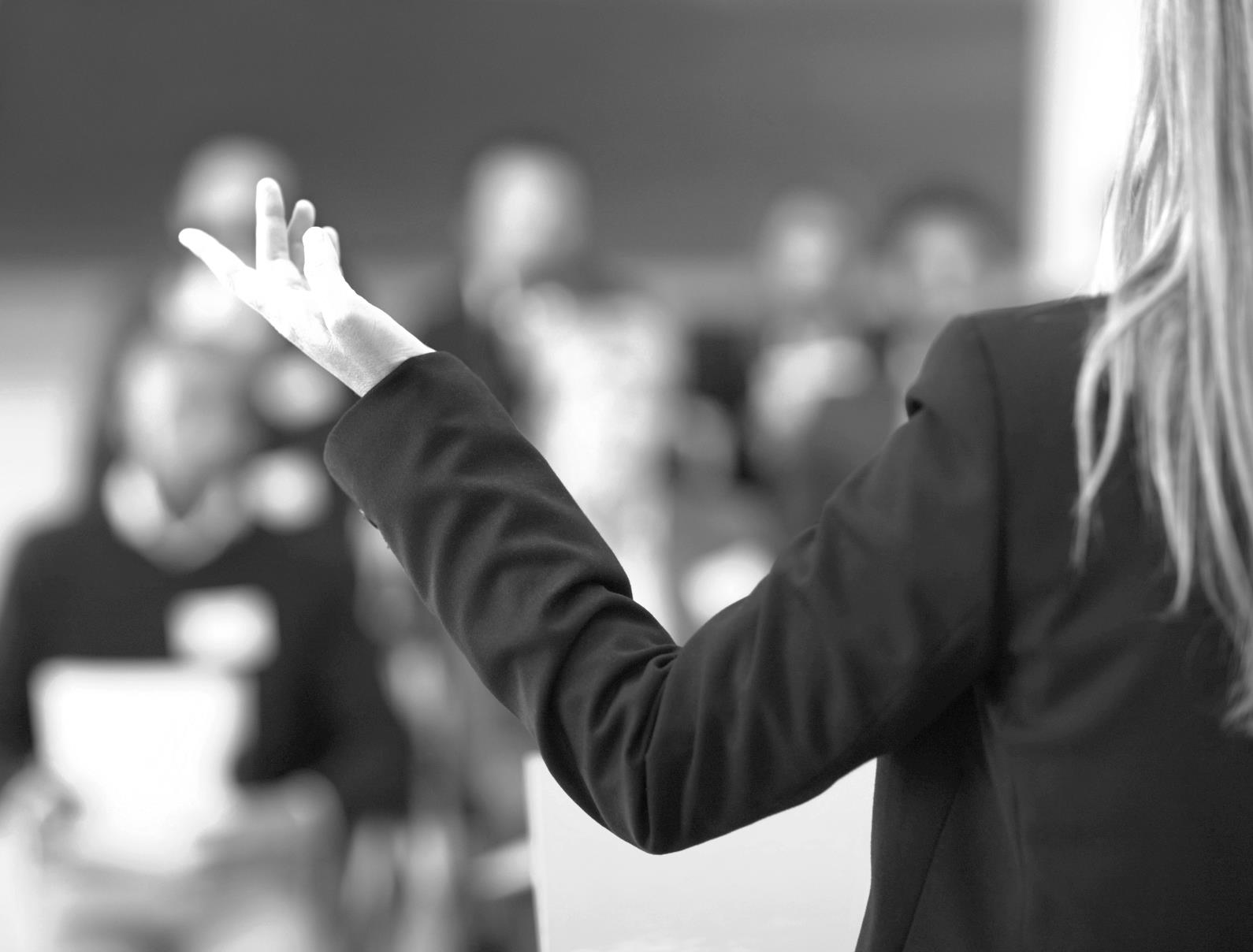 애니메이션으로 보는 일본사회
윤수진
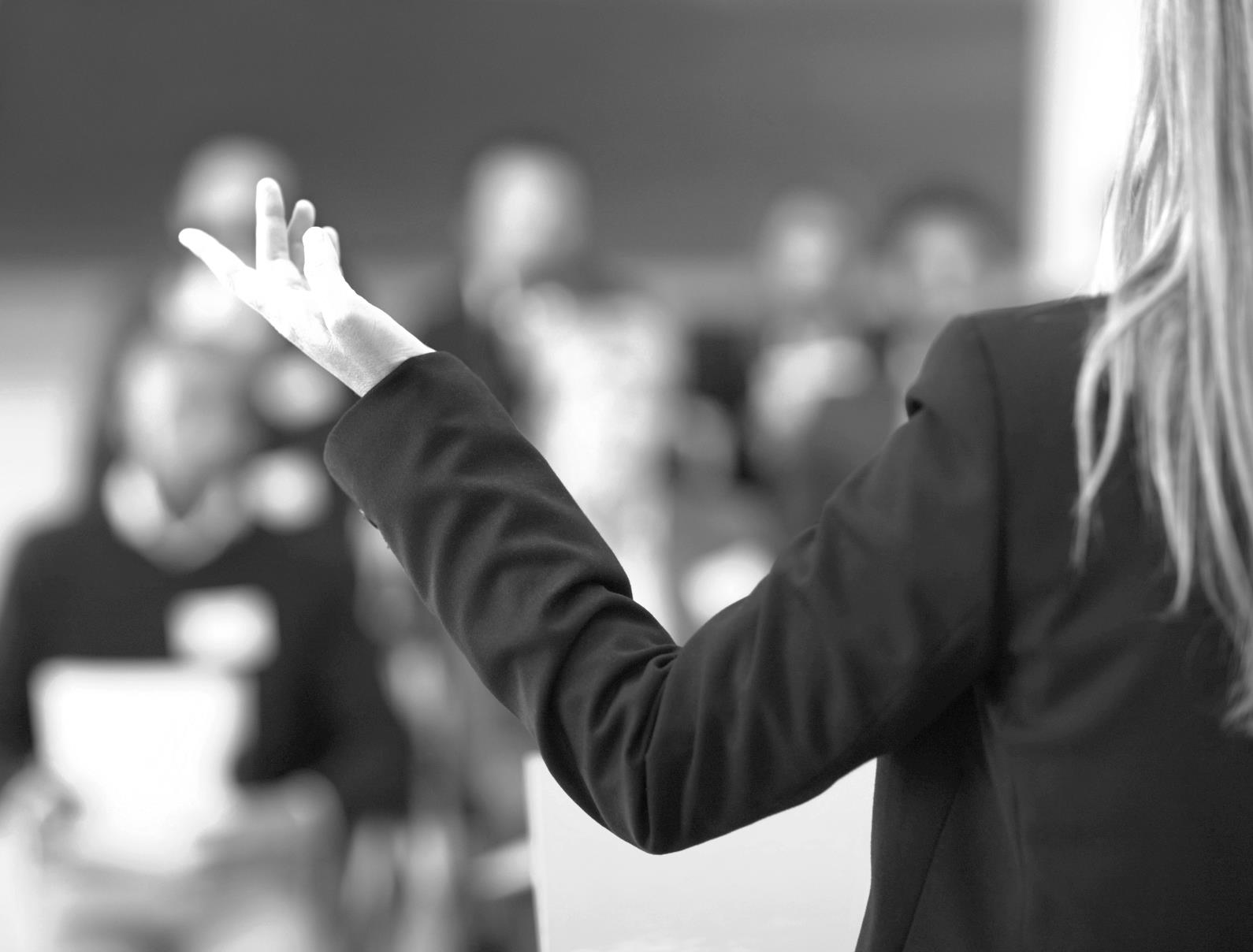 애니메이션으로보는 과거일본사회
마징가Z(70’s) 와 기동전사 건담(80’s)의 사회학
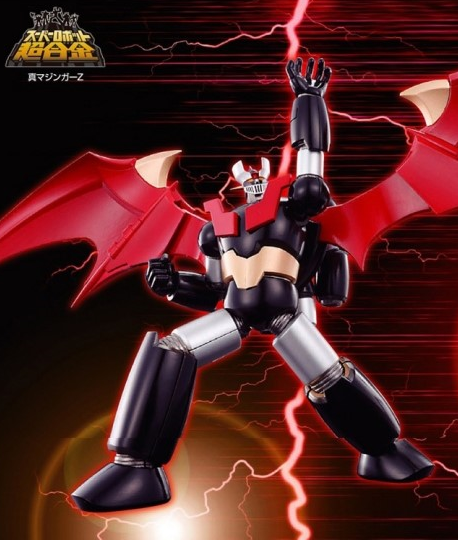 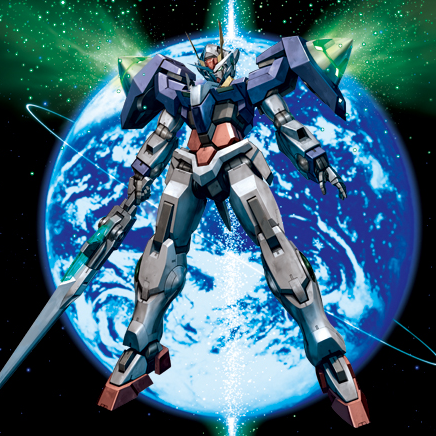 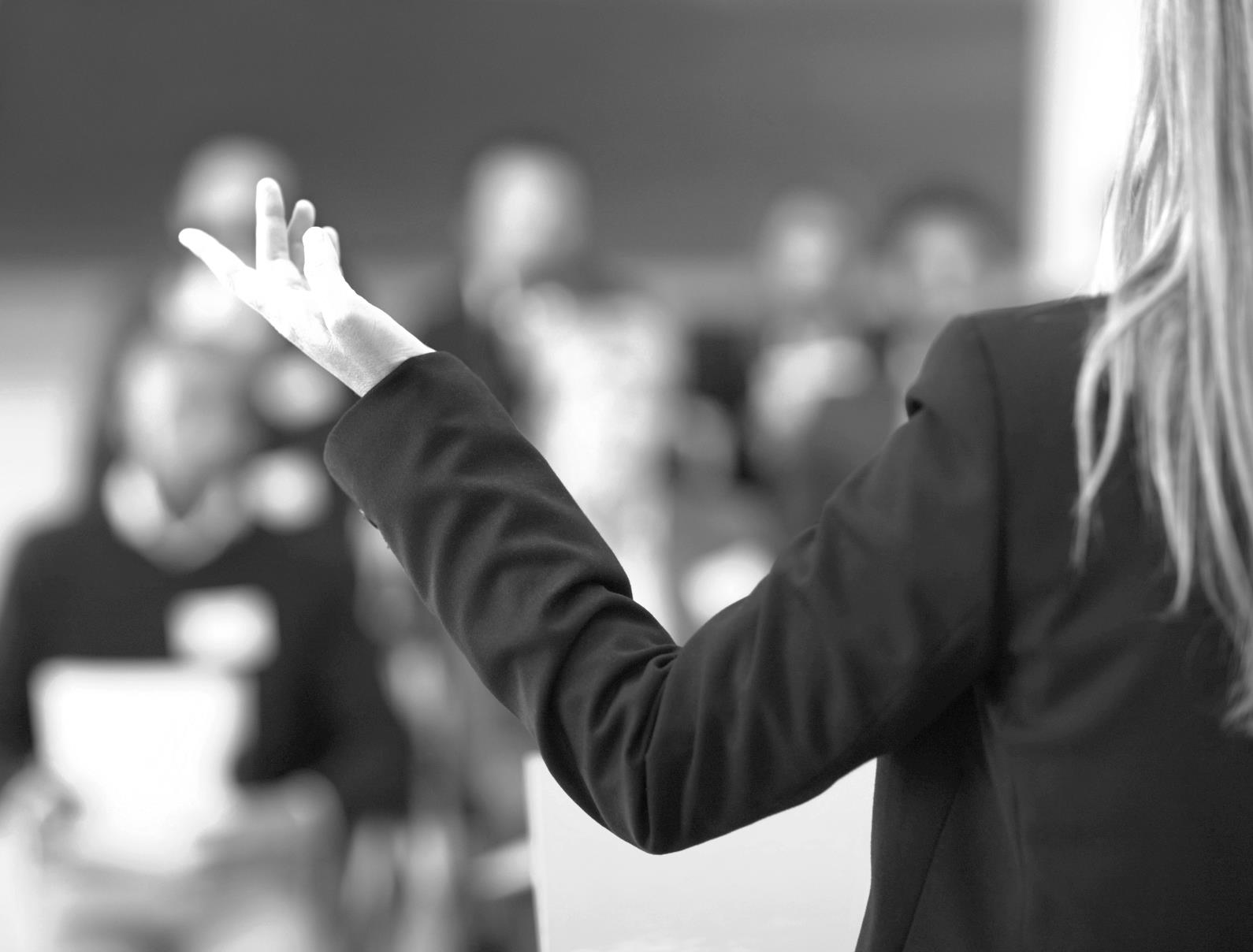 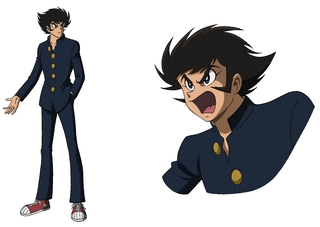 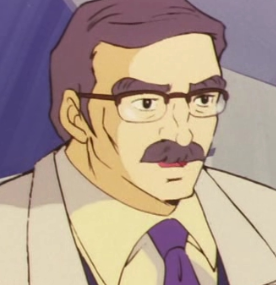 유미박사
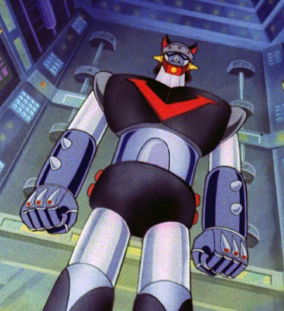 카부토 코우지
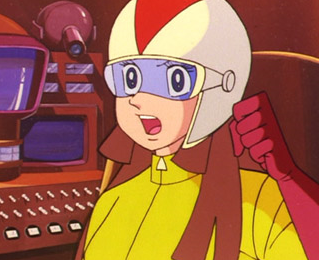 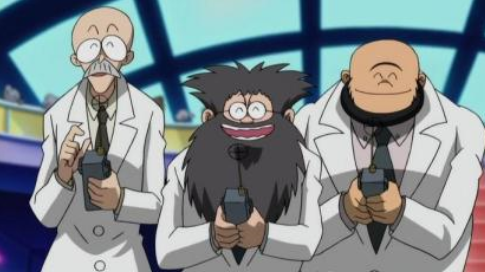 유미사야카
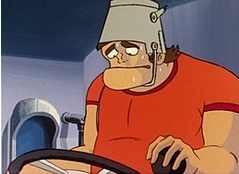 보스
놋소리, 세와시, 모리모리 박사
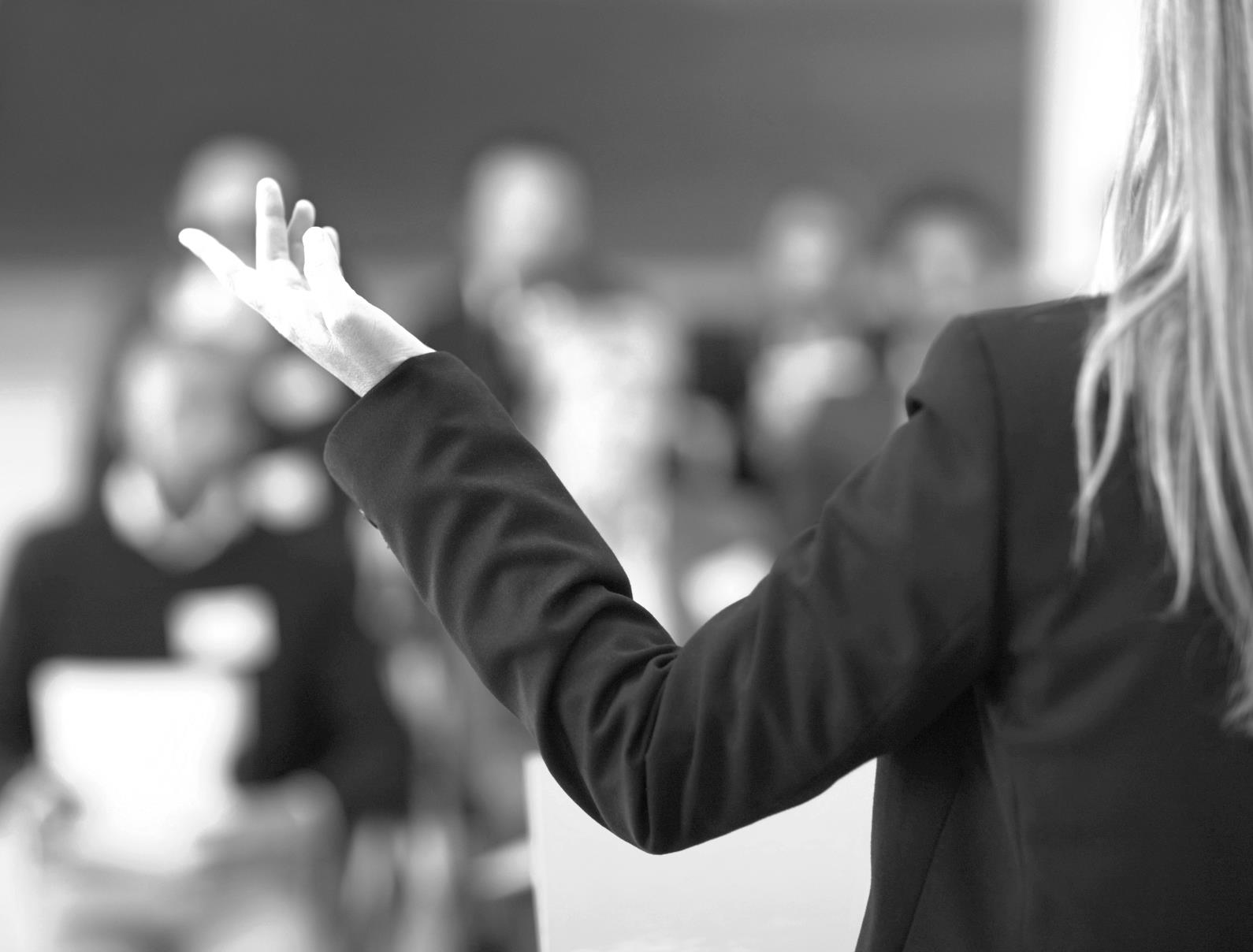 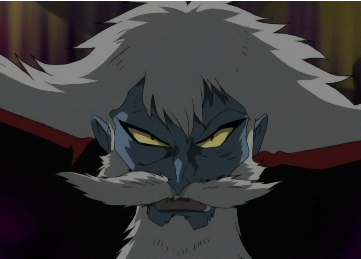 닥터 헬
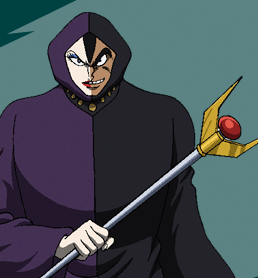 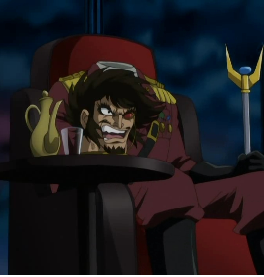 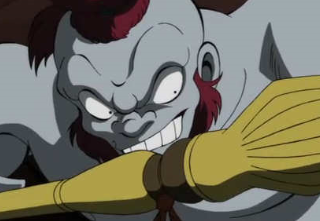 피그맨 자작
아수라 남작
브로켄 백작
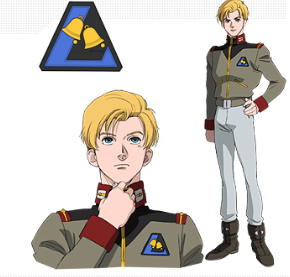 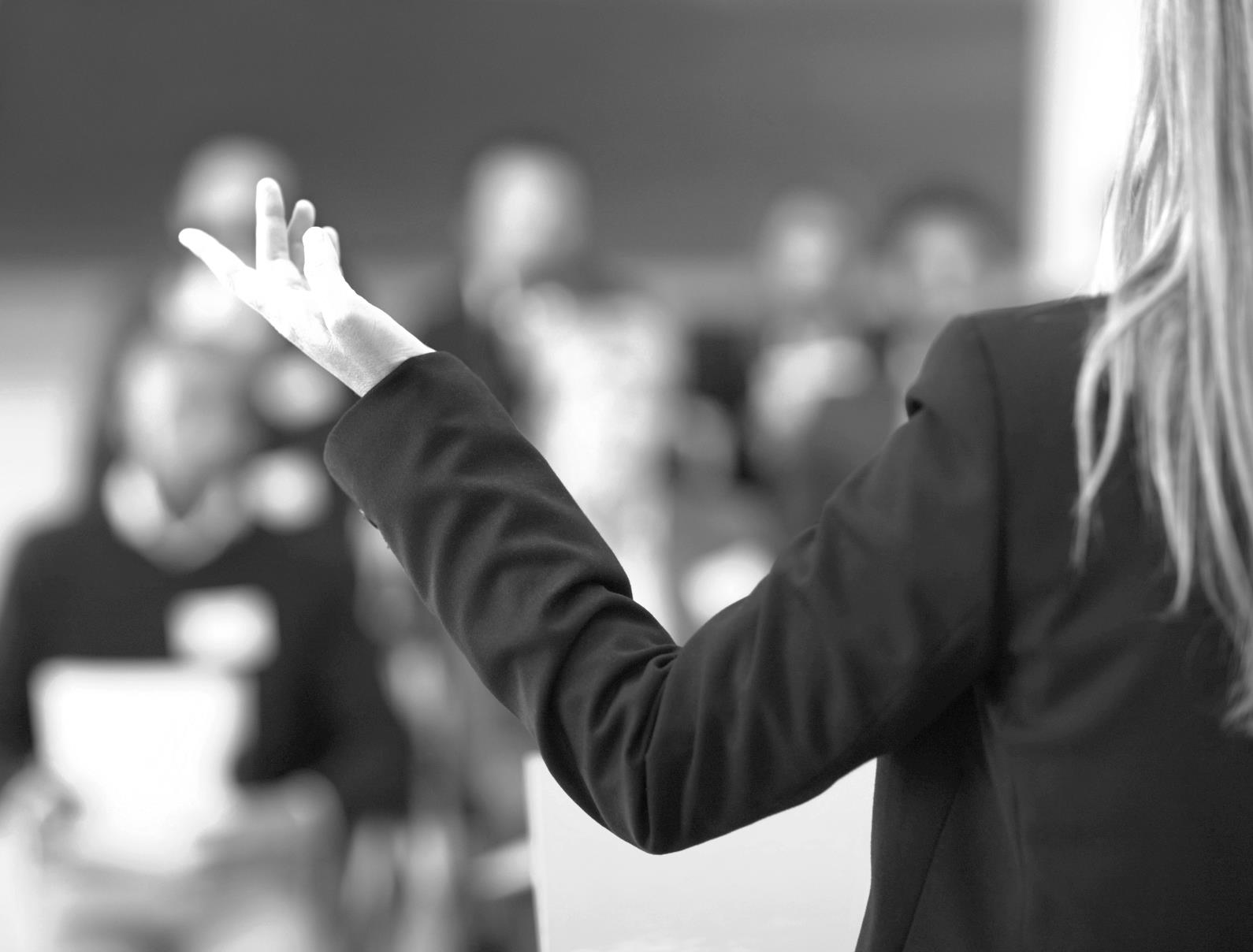 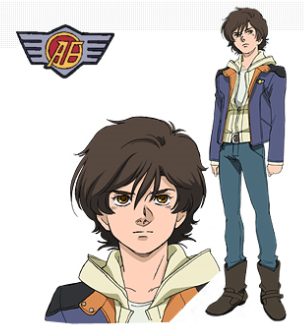 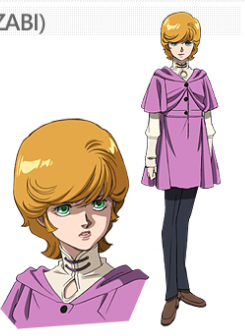 바나지 링크스
리디 마세나스
오드리 번
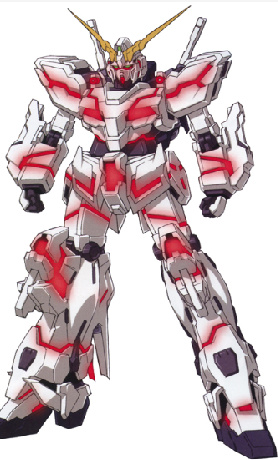 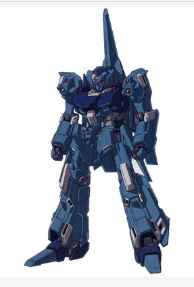 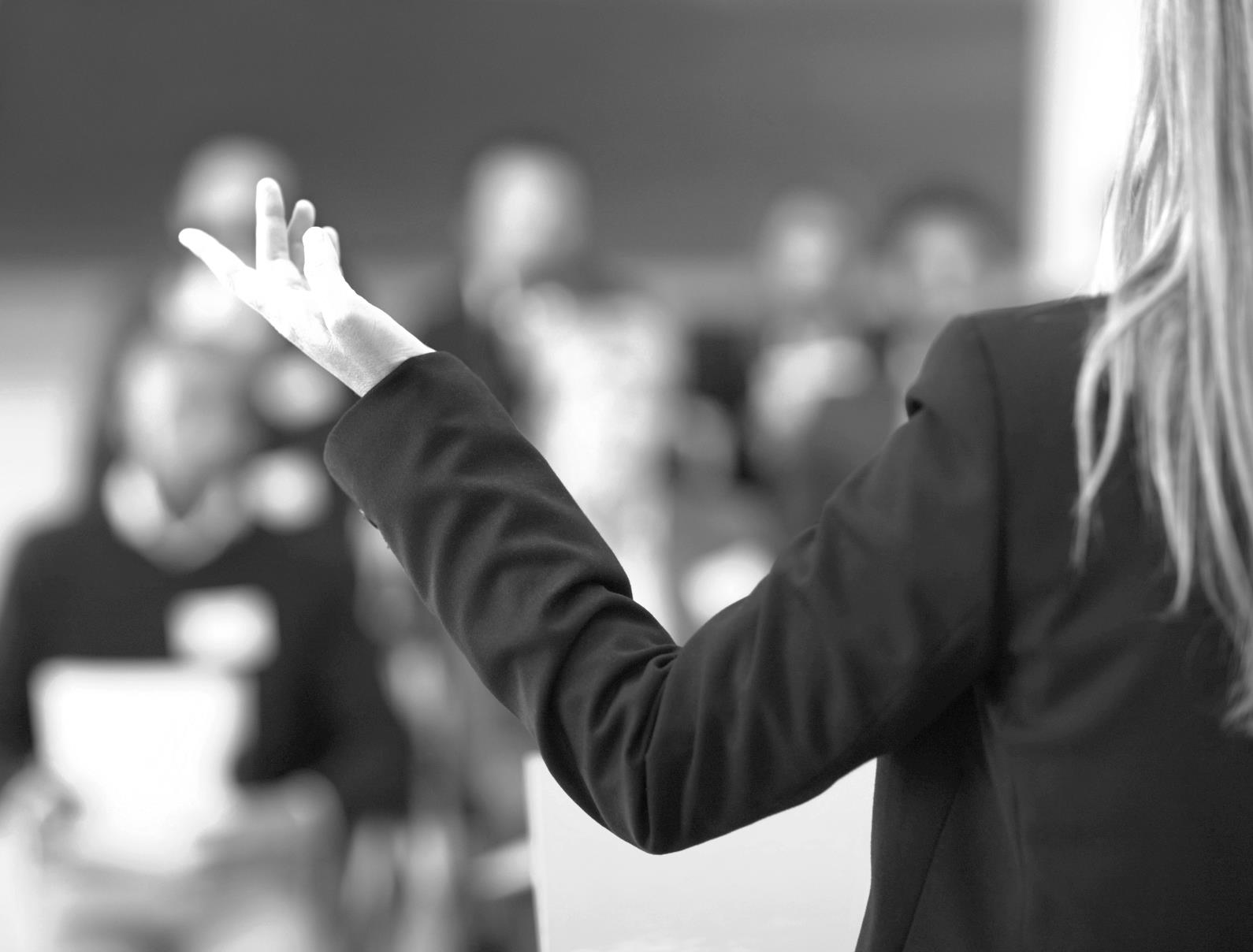 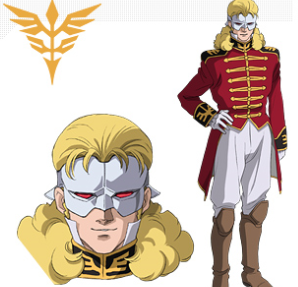 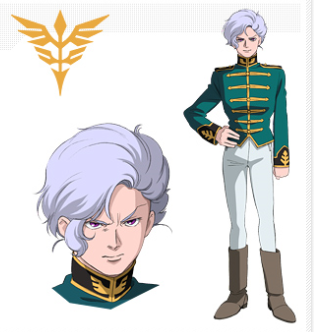 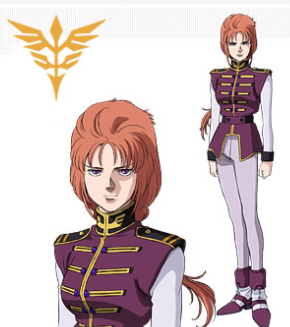 안젤로 자우퍼
마리다 크루즈
풀 프론탈
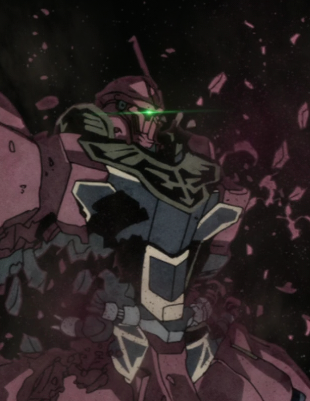 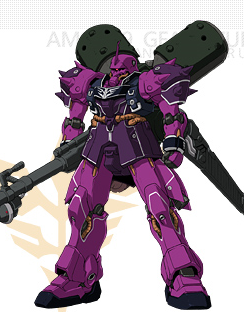 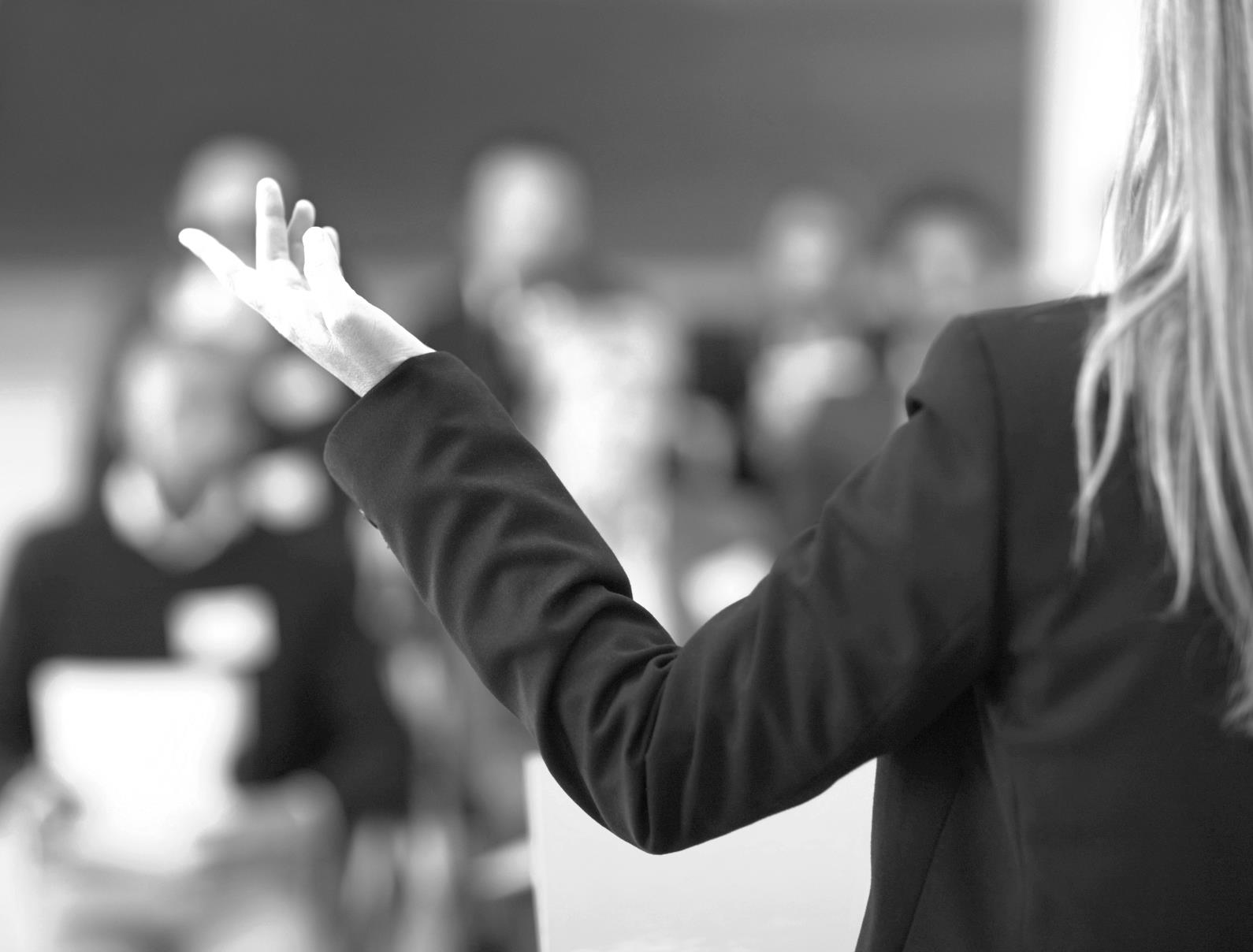 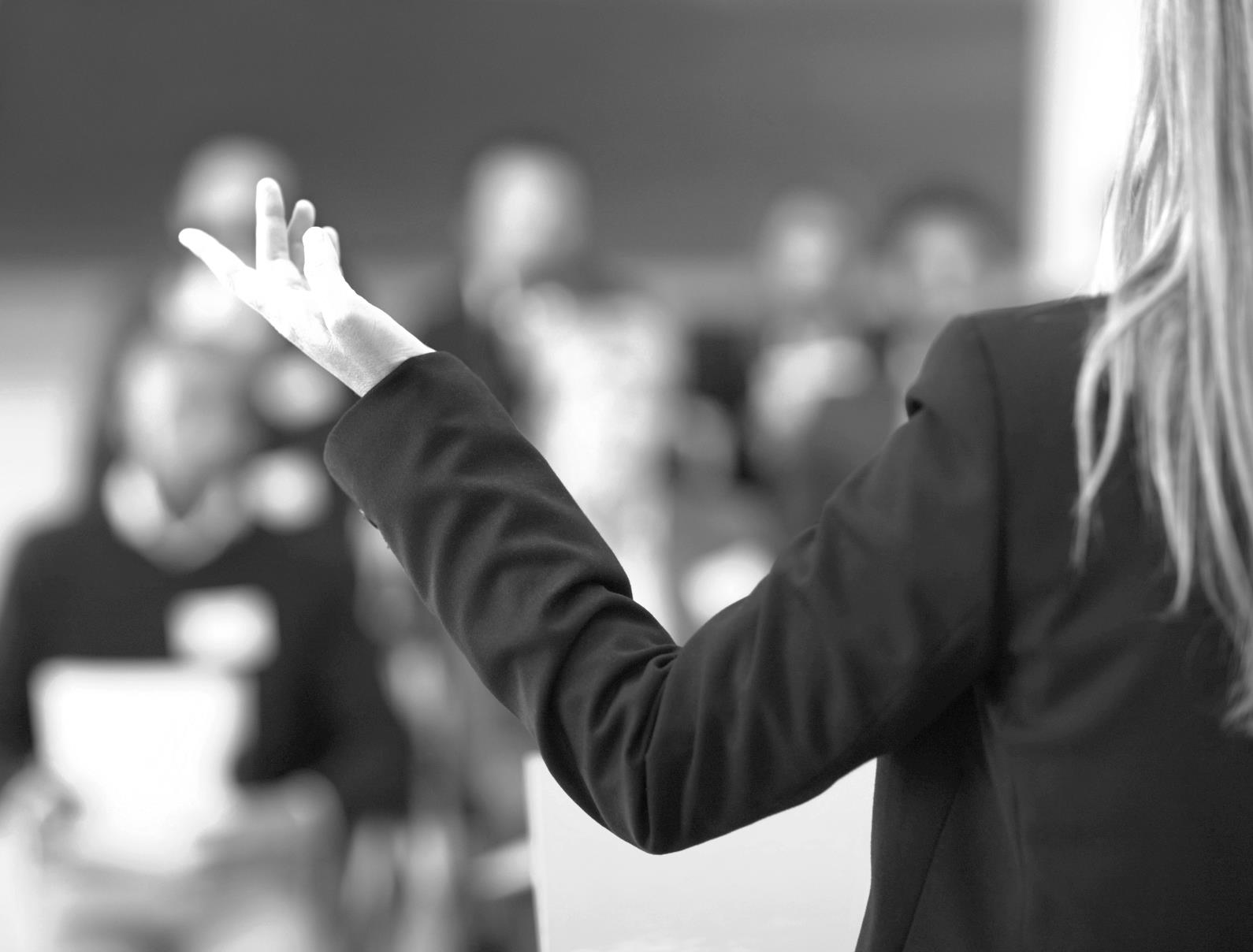 일상을 주제로 한 애니메이션
스토리 키워드
  -보통사람들이 살아가는 ‘일상’을 이야기
   이야기의 공간 <일상> → 공감대형성

  -삶을 살아가는 무료한 사람들에게 강렬한      메시지 전달
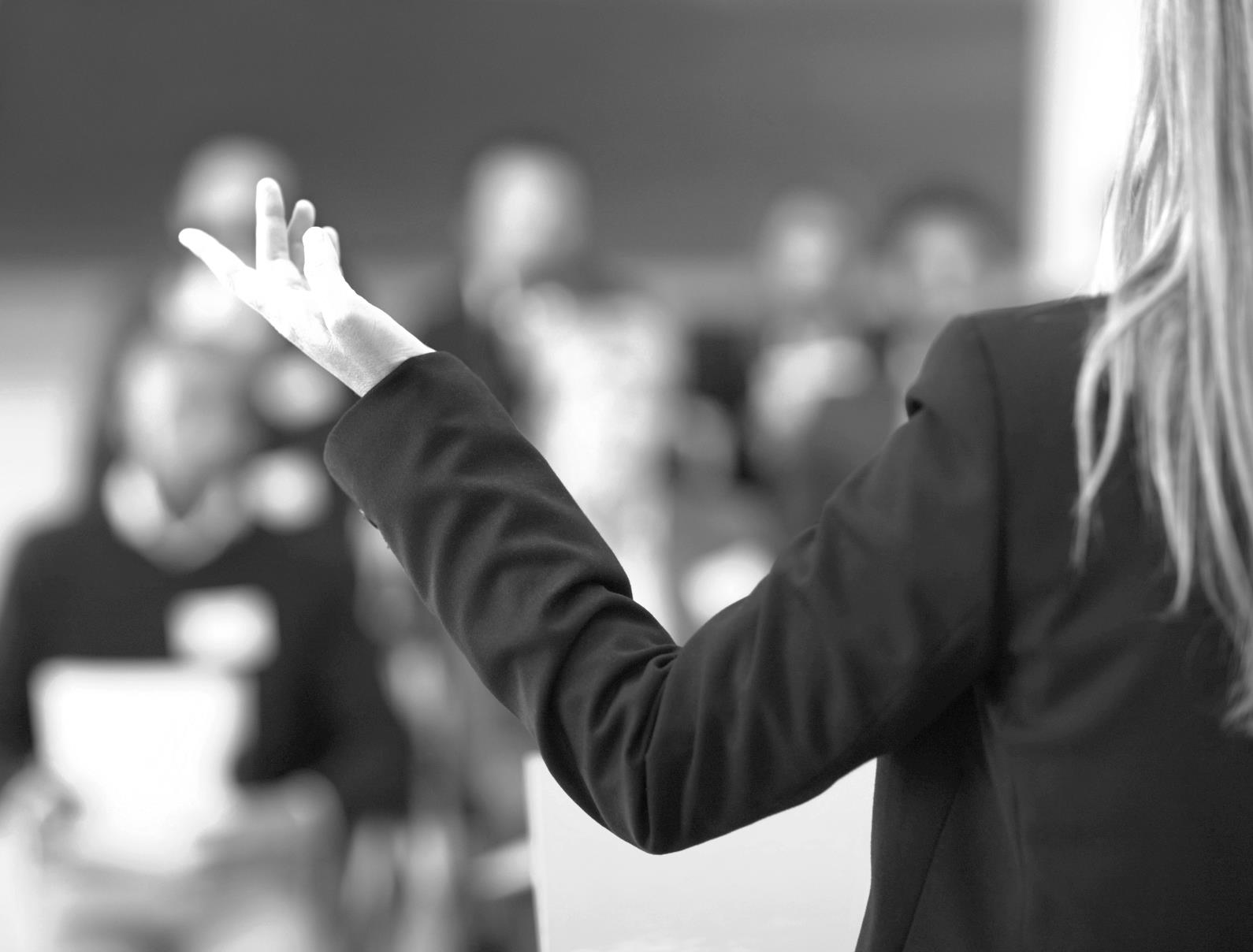 [원령공주]                   [에반게리온]
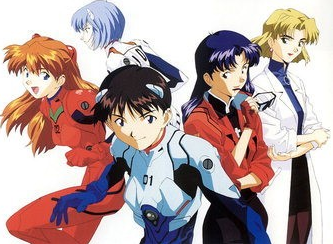 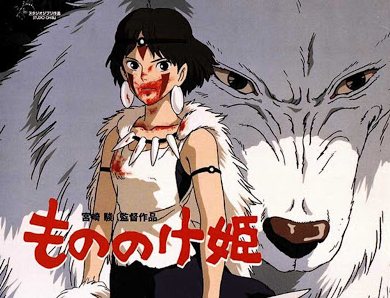 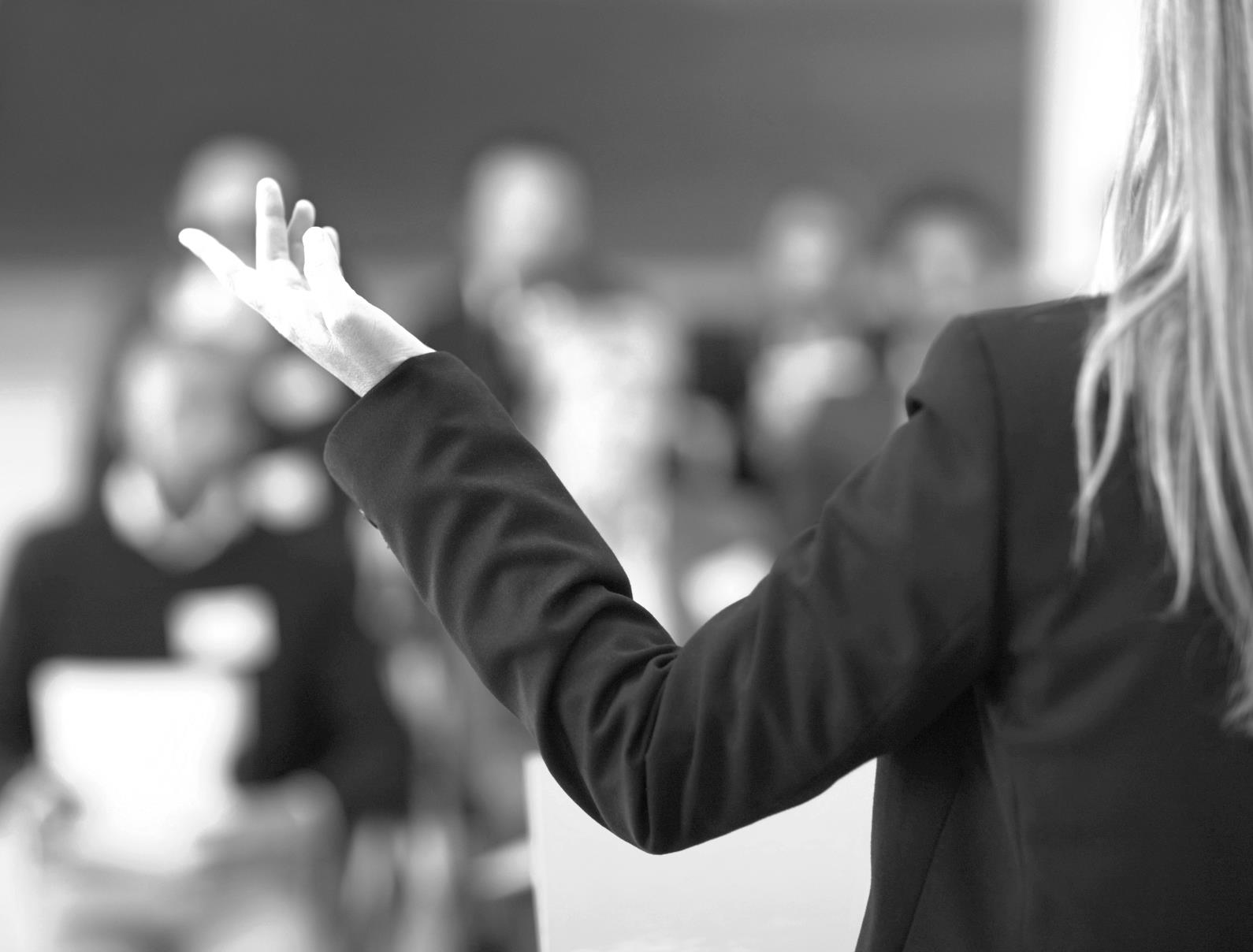 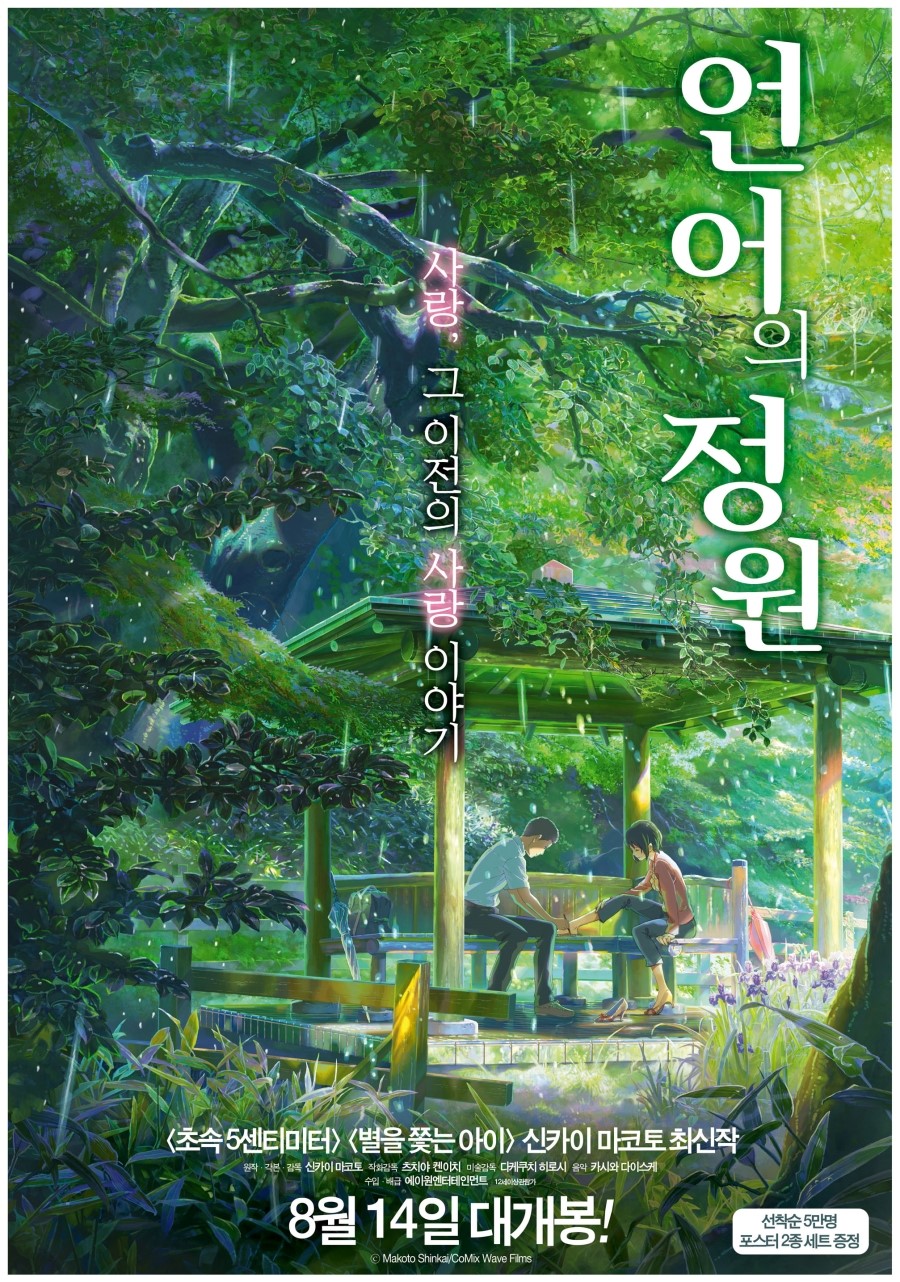 언어의 정원
실사를 이용한  애니메이션  

실사보다 더욱 아름다운 애니메이션
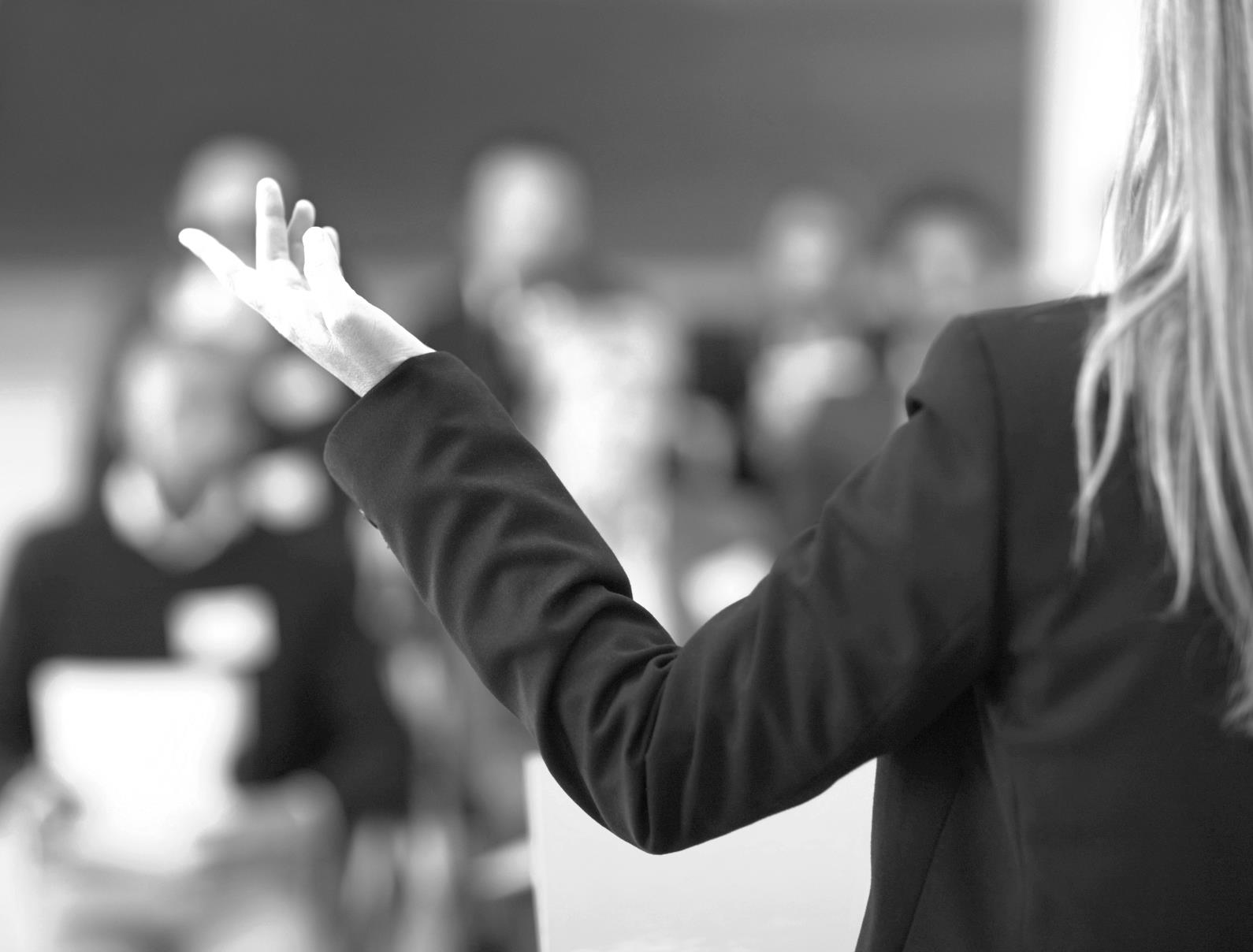 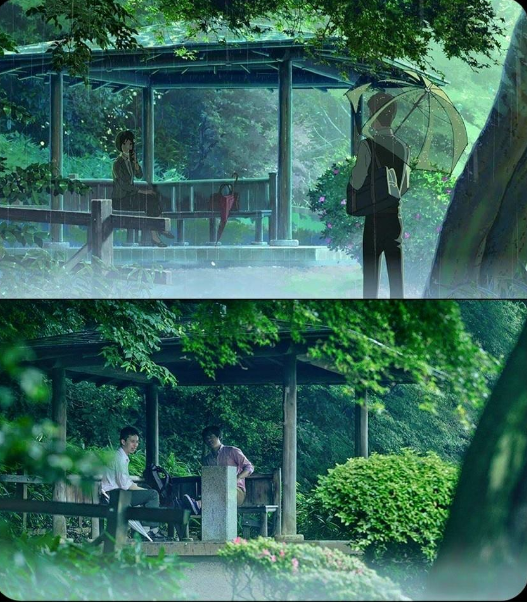 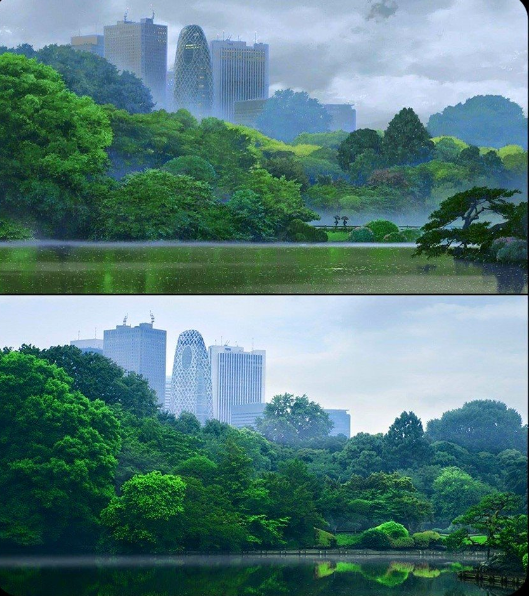 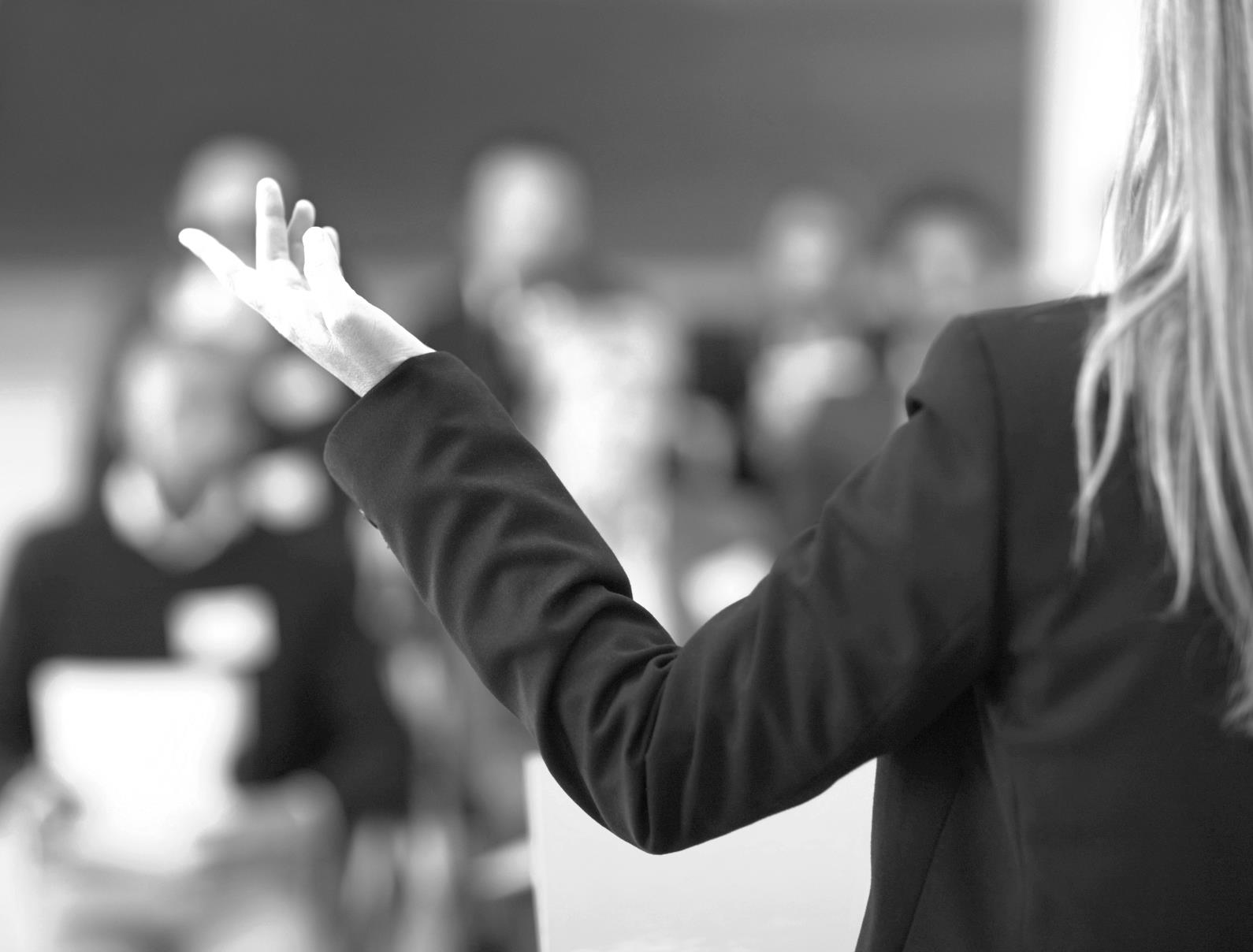 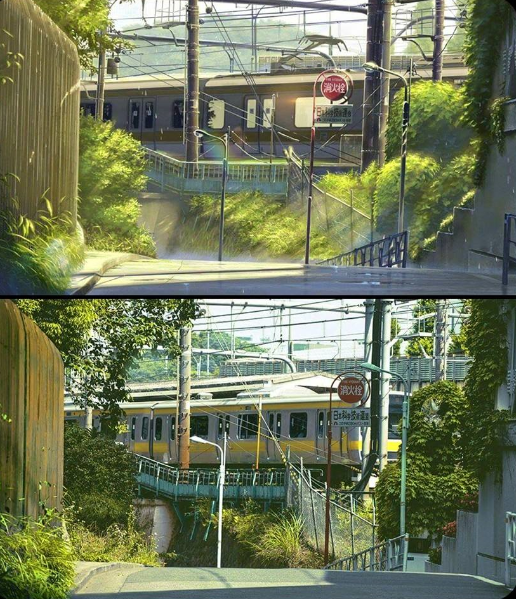 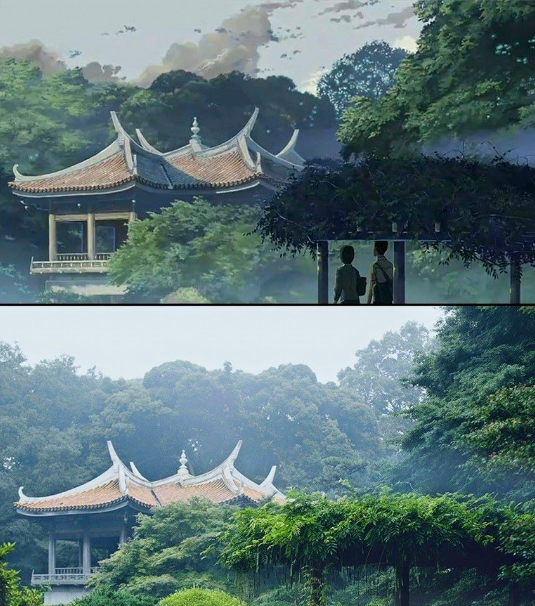 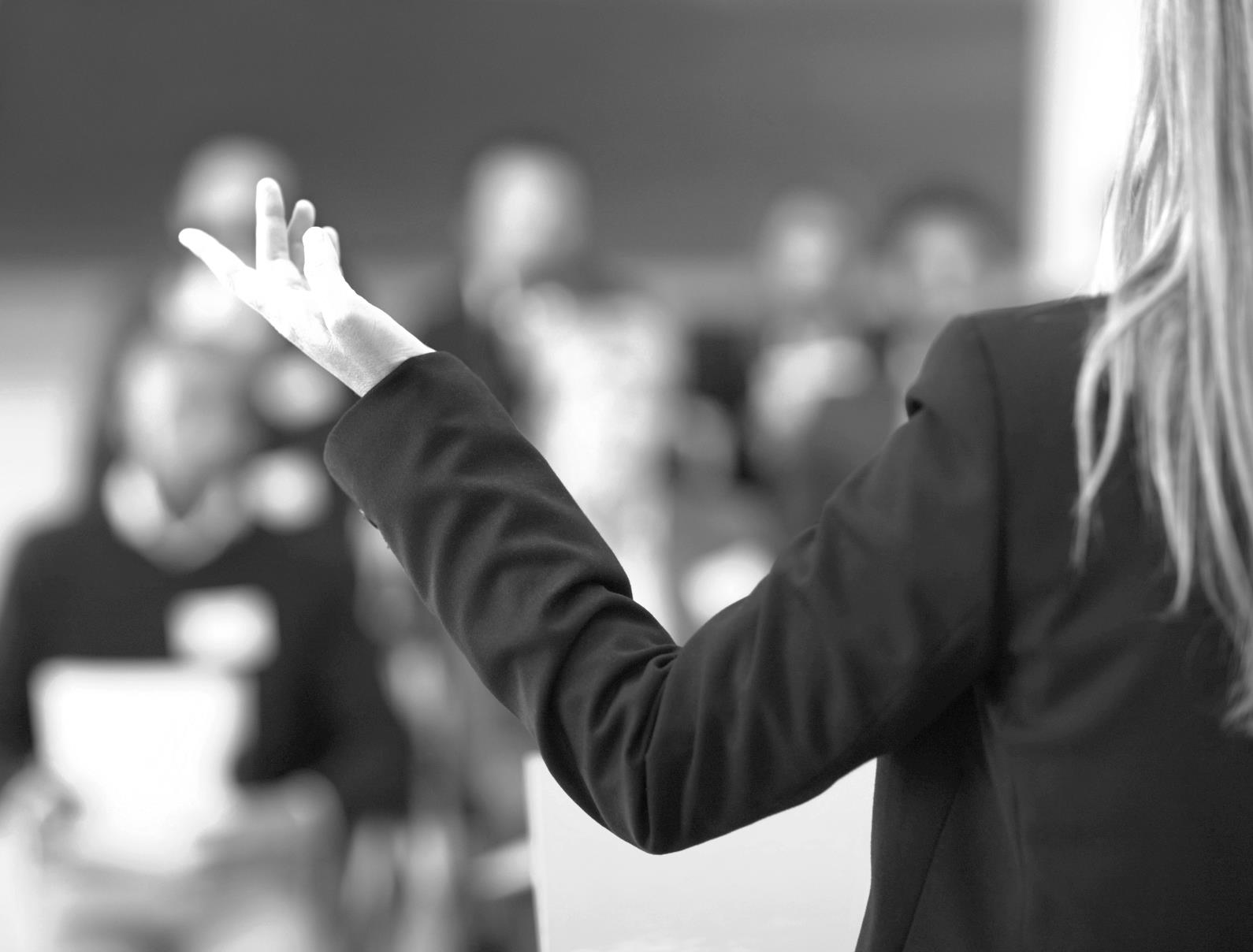 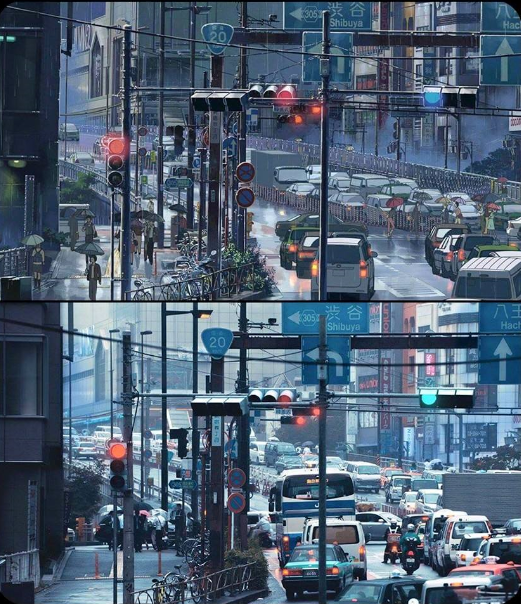 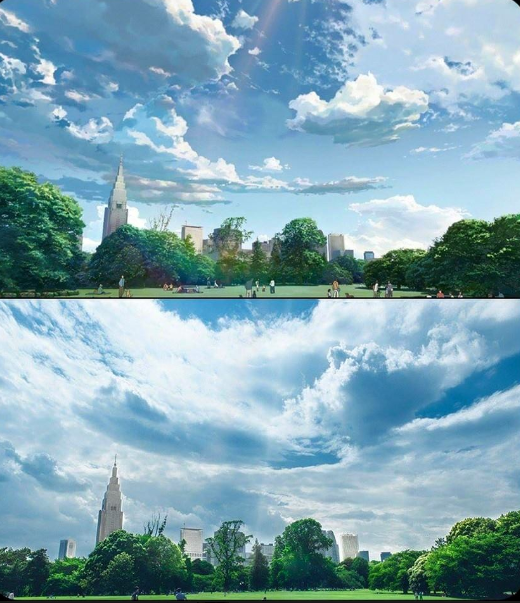 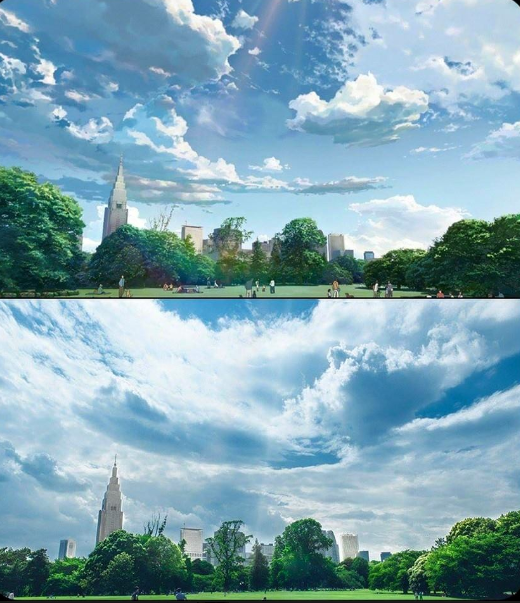 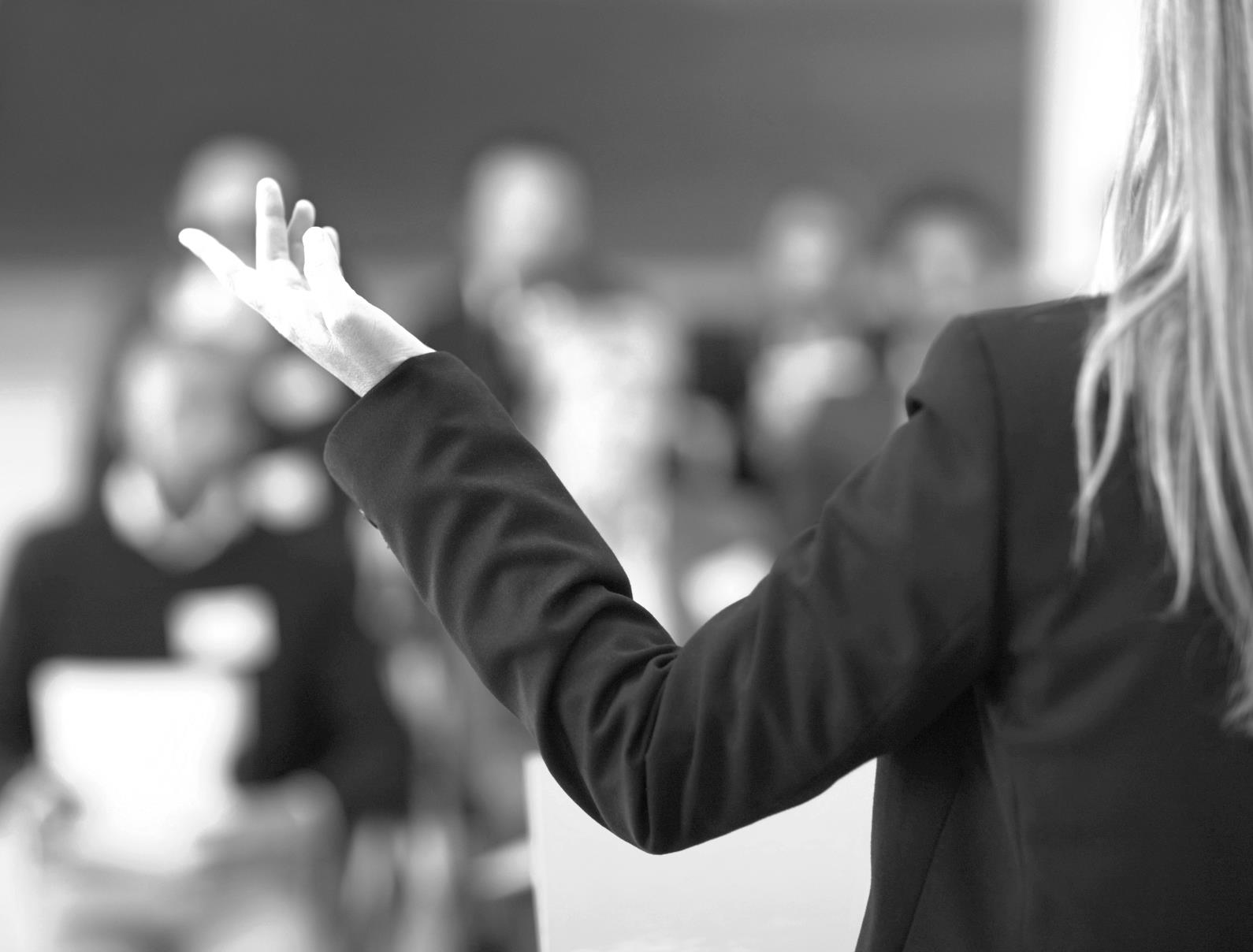 일본대중문화의 주인공들
70’S 80’S
90’S
-남성성으로 상징되는 ‘가부장제 문화’
[에반겔리온]-
  이전의 남성다움과는 거리
1
-여주인공의역할 
 보호받는 역할, 보조적,
 수동적
남자주인공을 보호, 전투에서 강인한 동지, 강한 전투능력
여성의 역할이 증대하는
 사회 변화 수용
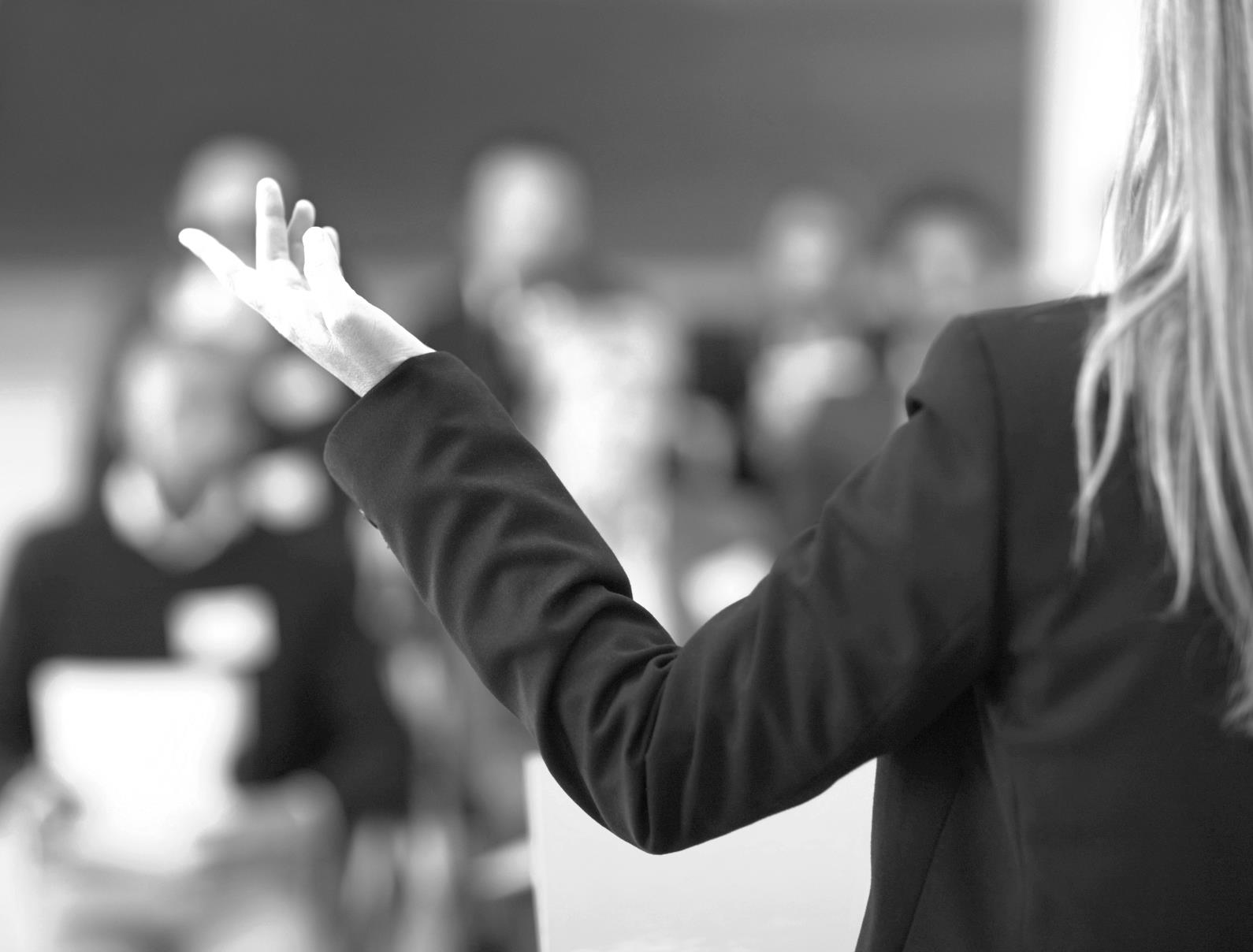 일본대중문화의 주인공들
경제적 풍요로움
정신적 공허함
↓
자아성찰, 해석을 통한 자신의 삶의 의미를 찾아가는 과정 제시
‘자신의 의미 찾기’
2